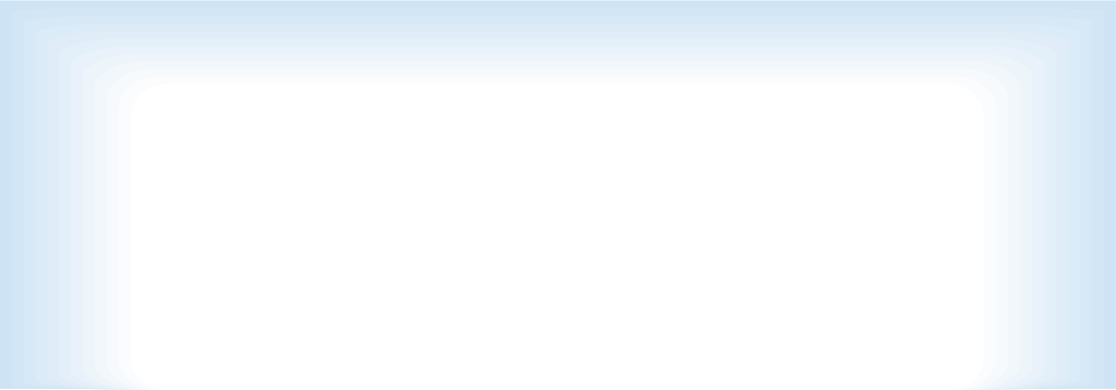 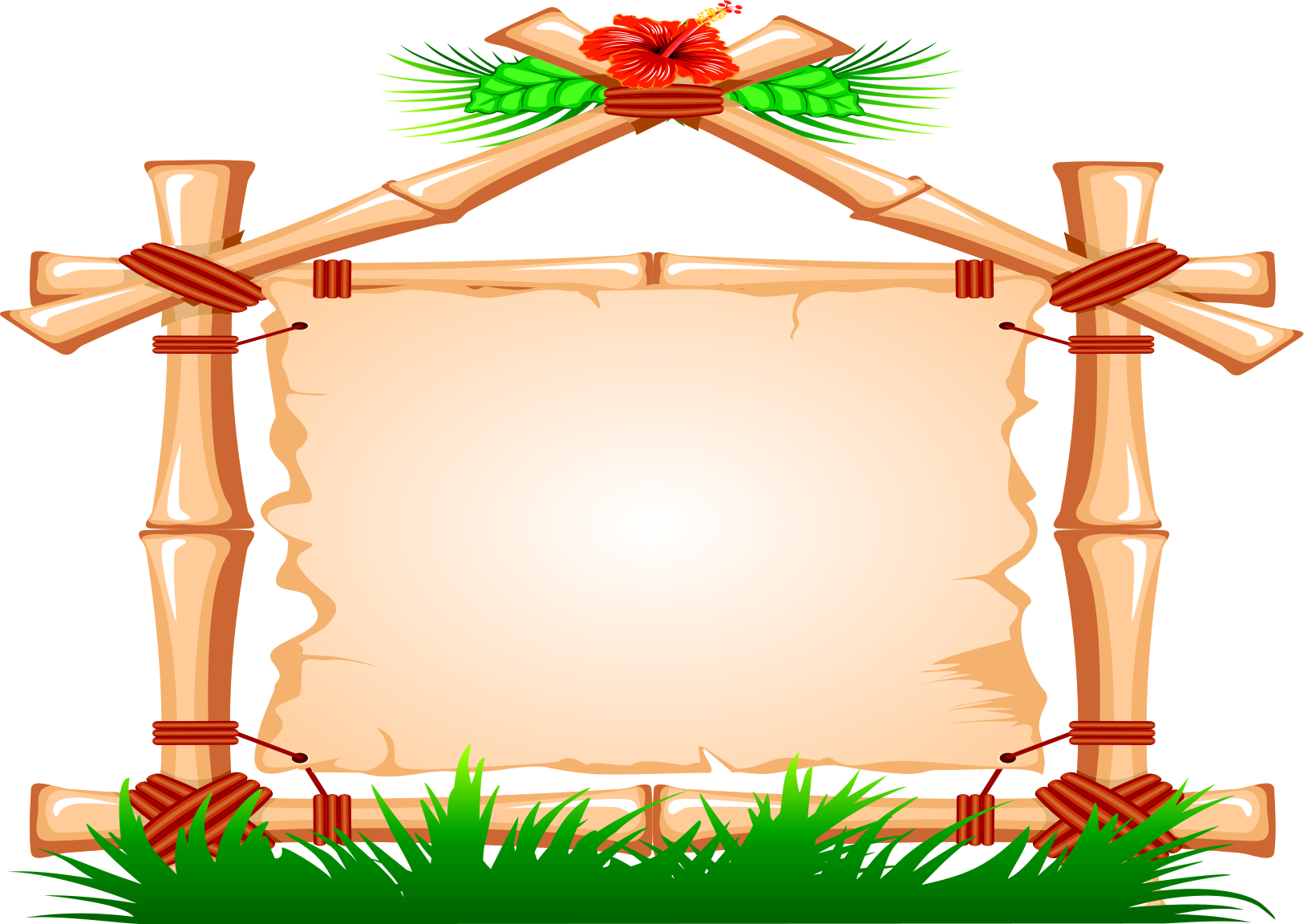 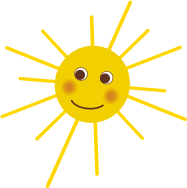 Муниципальное Бюджетное Дошкольное Образовательное Учреждение Платоновский детский сад
Формирование у детей интереса и уважения к традиционной культуре русского народа через произведения устного народного творчества.
Воспитатель: Овчинникова И.Н.
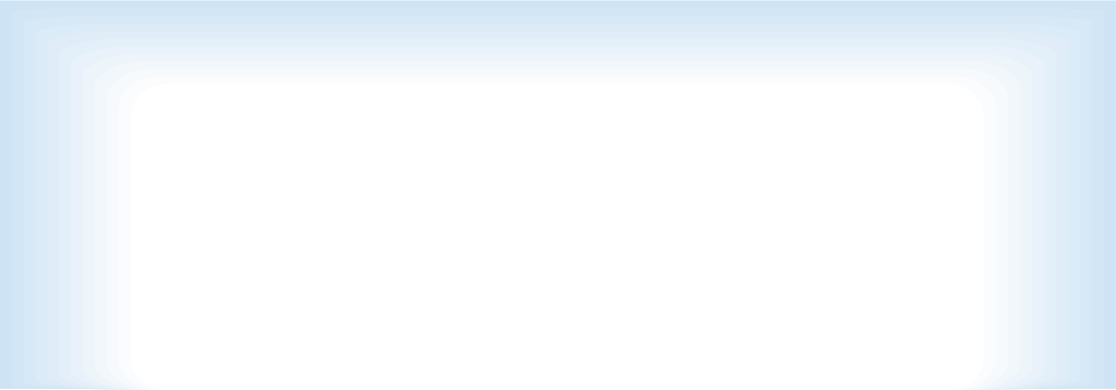 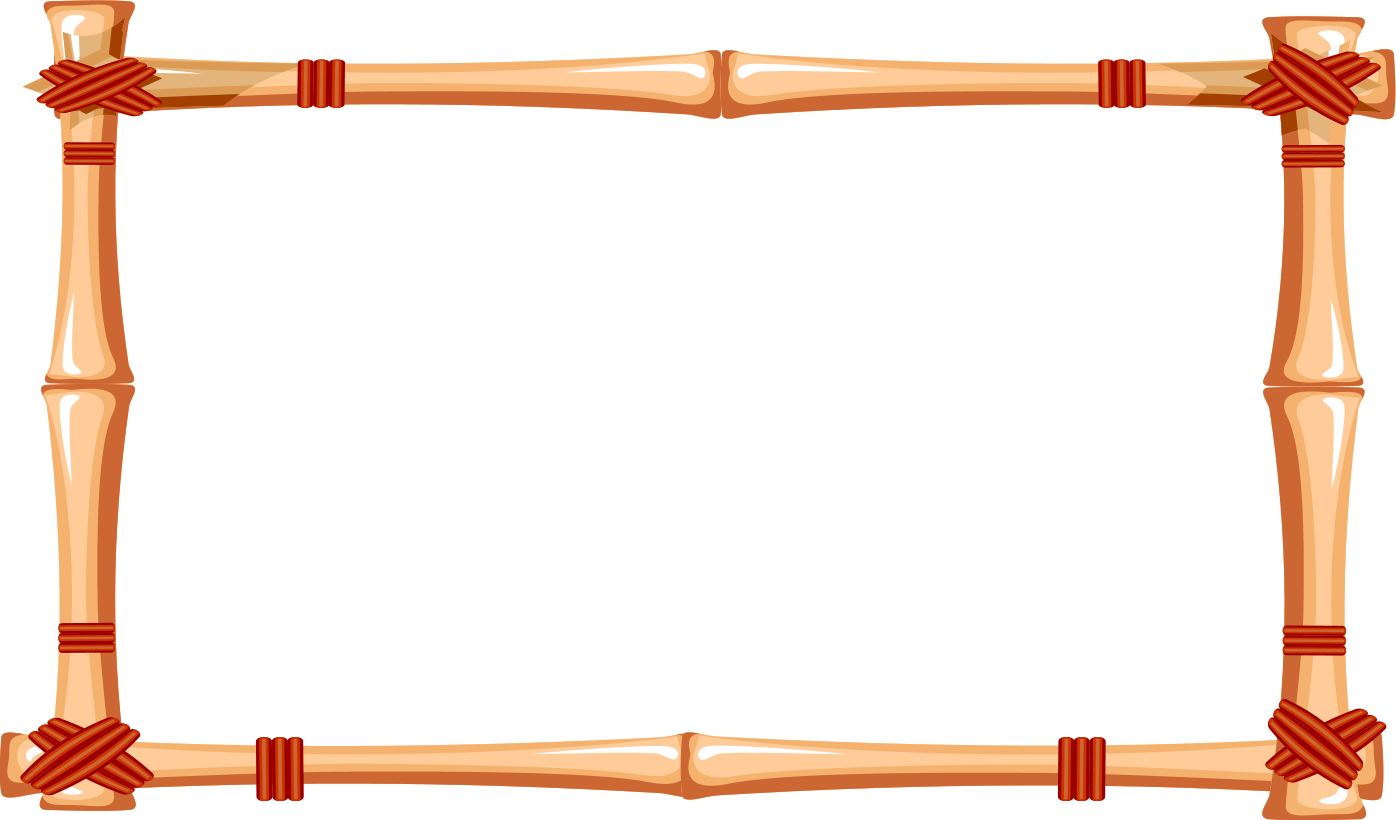 «Русский народ не должен терять своего нравственного авторитета среди других народов – авторитета, достойно завоеванного русским искусством, литературой. Мы не должны забывать о своем культурном прошлом, о наших памятниках, литературе, языке, живописи… Рациональные отличия сохранятся и в двадцать первом веке, если мы будем озабочены воспитанием душ, а не только передачей знаний».
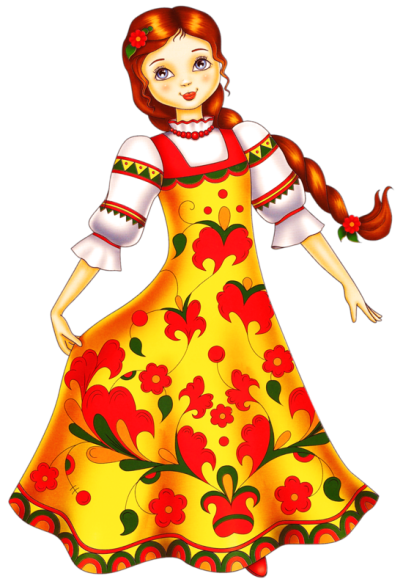 Д.С. Лихачев
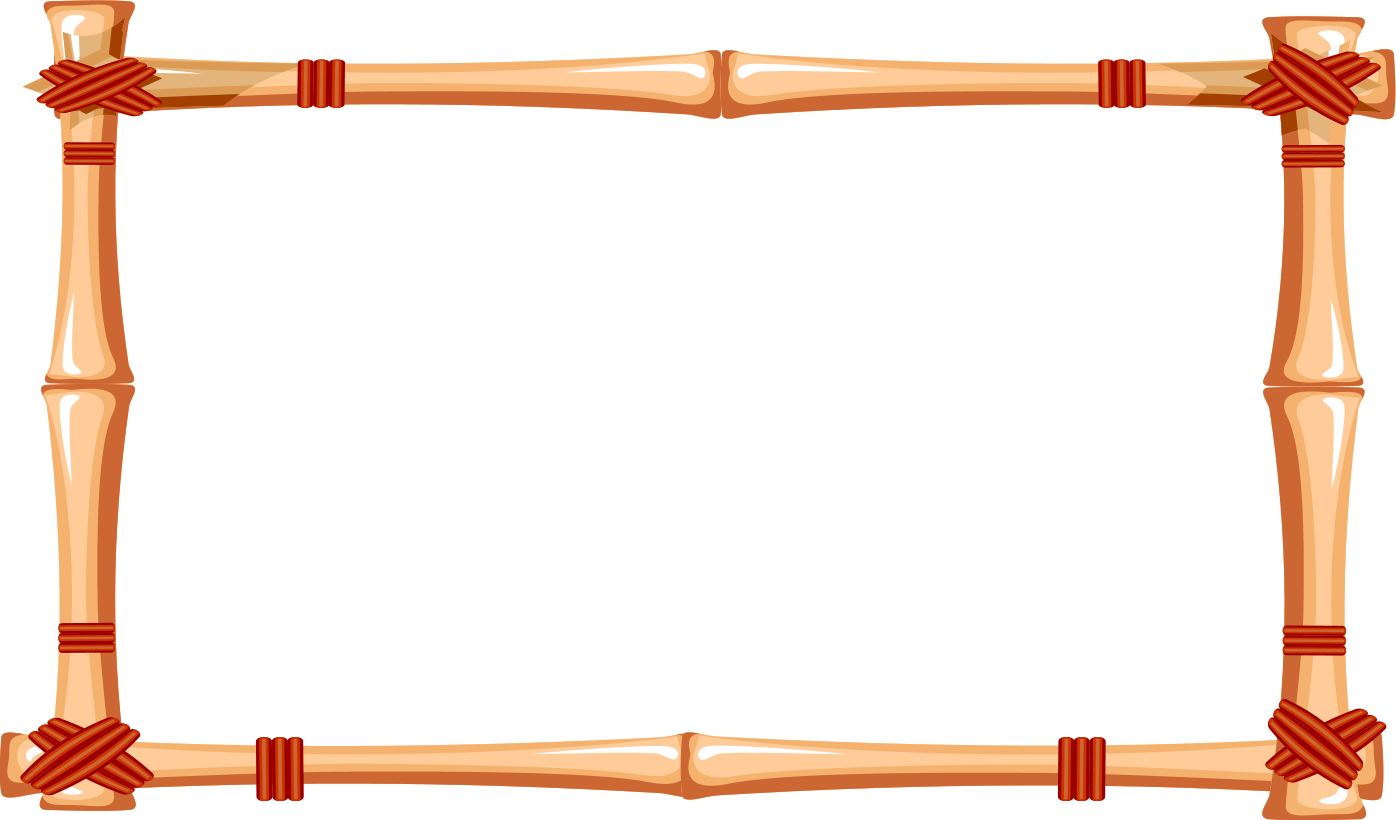 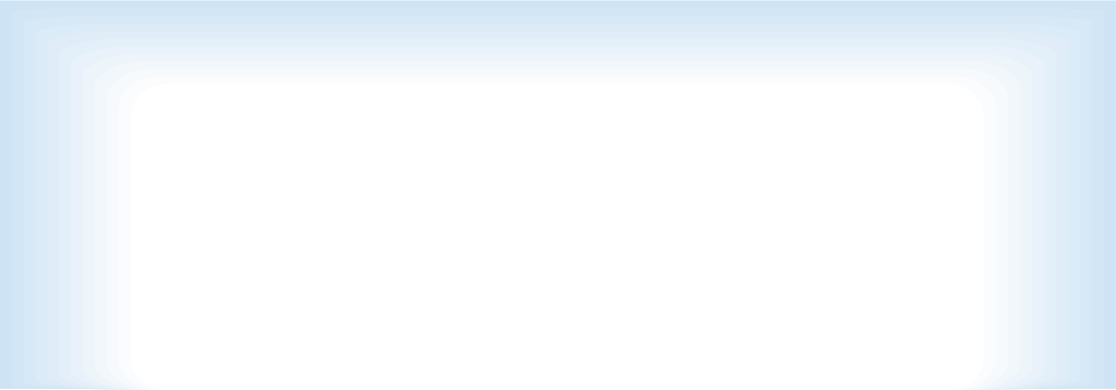 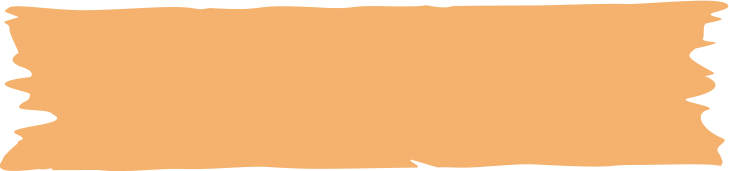 Цель:
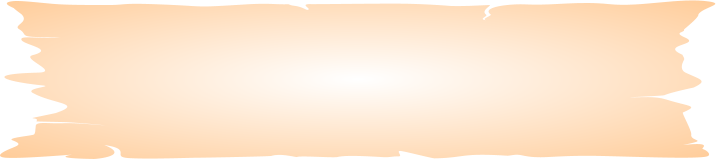 Сформировать у детей любовь, интерес и уважение к традиционной культуре русского народа через произведения устного народного творчества.
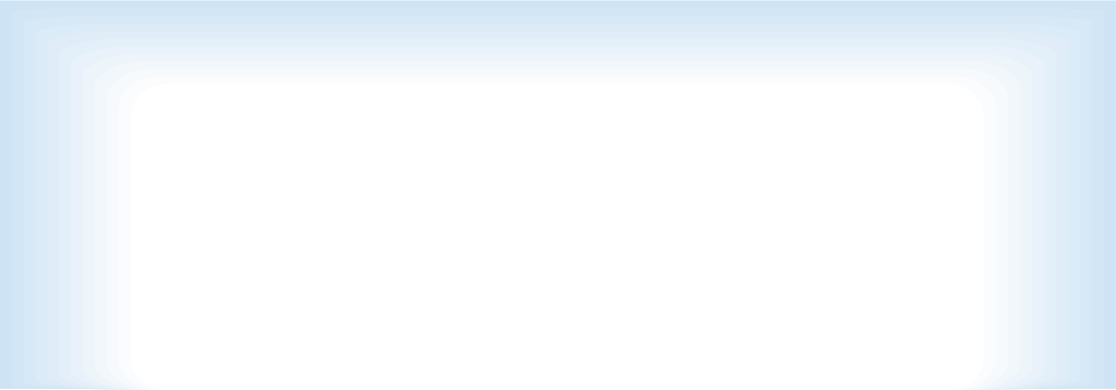 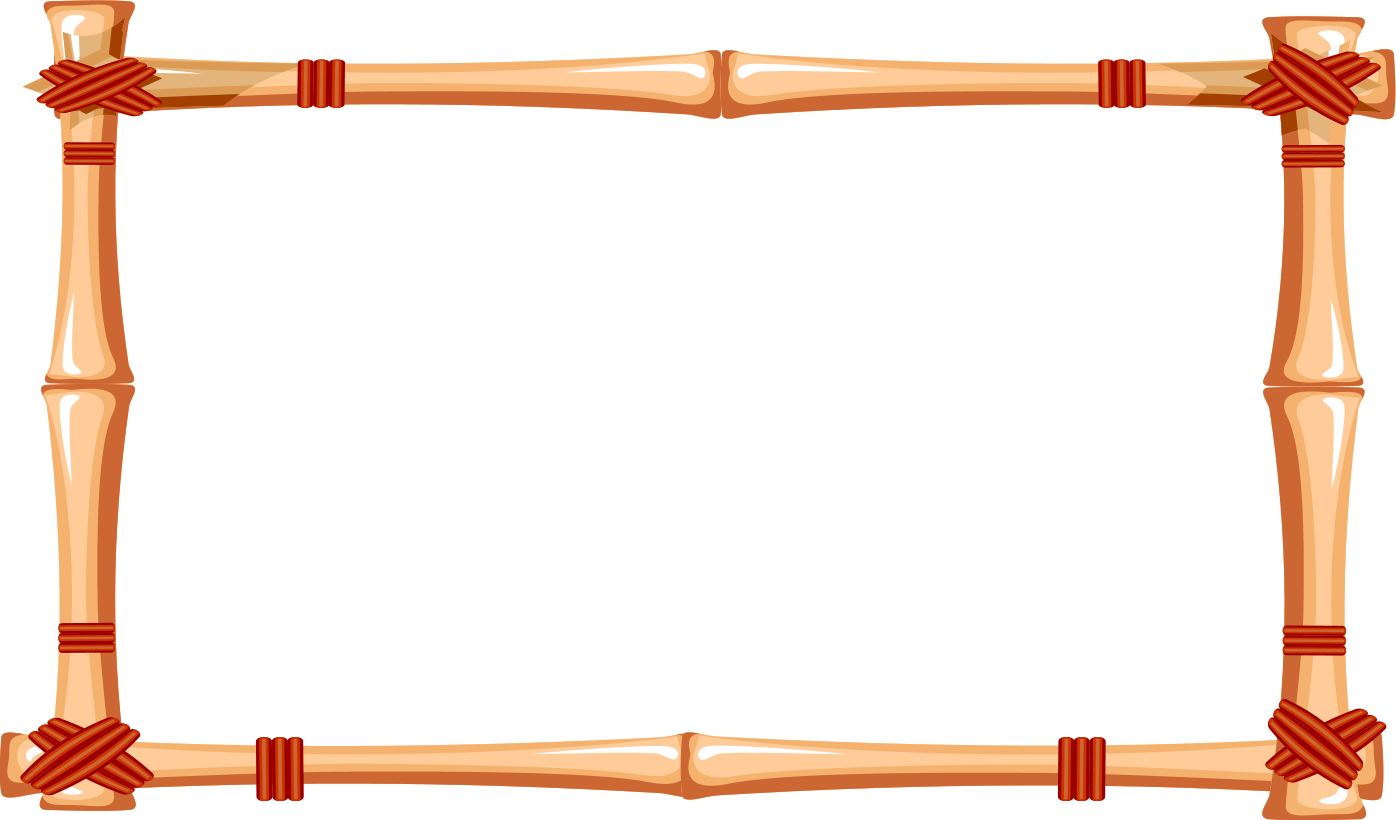 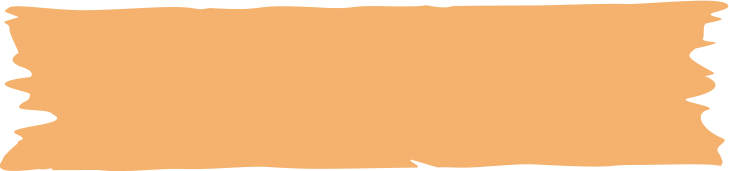 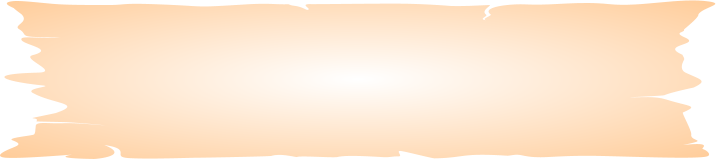 Задачи:
Создать систему работы, по приобщению детей к истокам русской народной культуры, через  художественно-продуктивную и творческую деятельность.
Создать условия для  самостоятельного отражения  полученных знаний,  умений детьми.
Воспитывать интерес  и любовь к русской национальной культуре, народному творчеству, обычаям, традициям, обрядам, народному календарю,  к народным  играм и т. д.
Использовать  все виды фольклора  (сказки, песенки, потешки, заклички, пословицы, поговорки, загадки, хороводы),  так как  фольклор является  богатейшим источником познавательного и нравственного развития детей.
Привлечь родителей в воспитательно-образовательный процесс  через  проведение русских народных  подвижных игр, Знакомство с календарными праздниками  их обычаями и традициями.
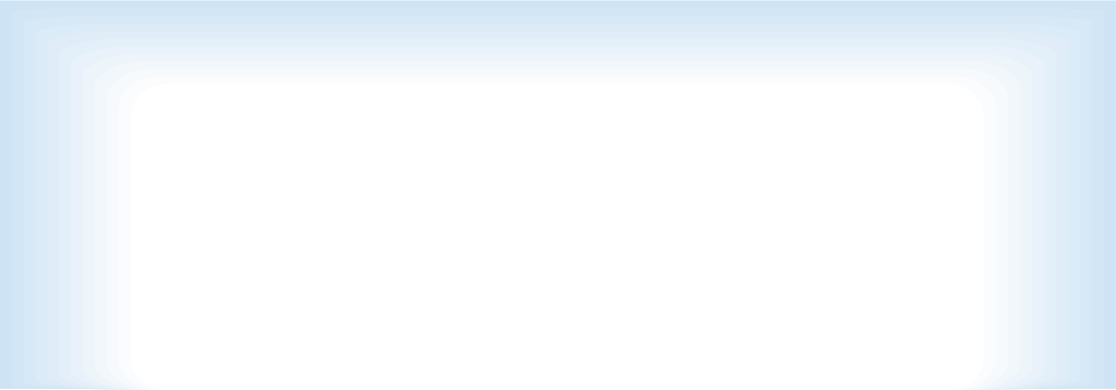 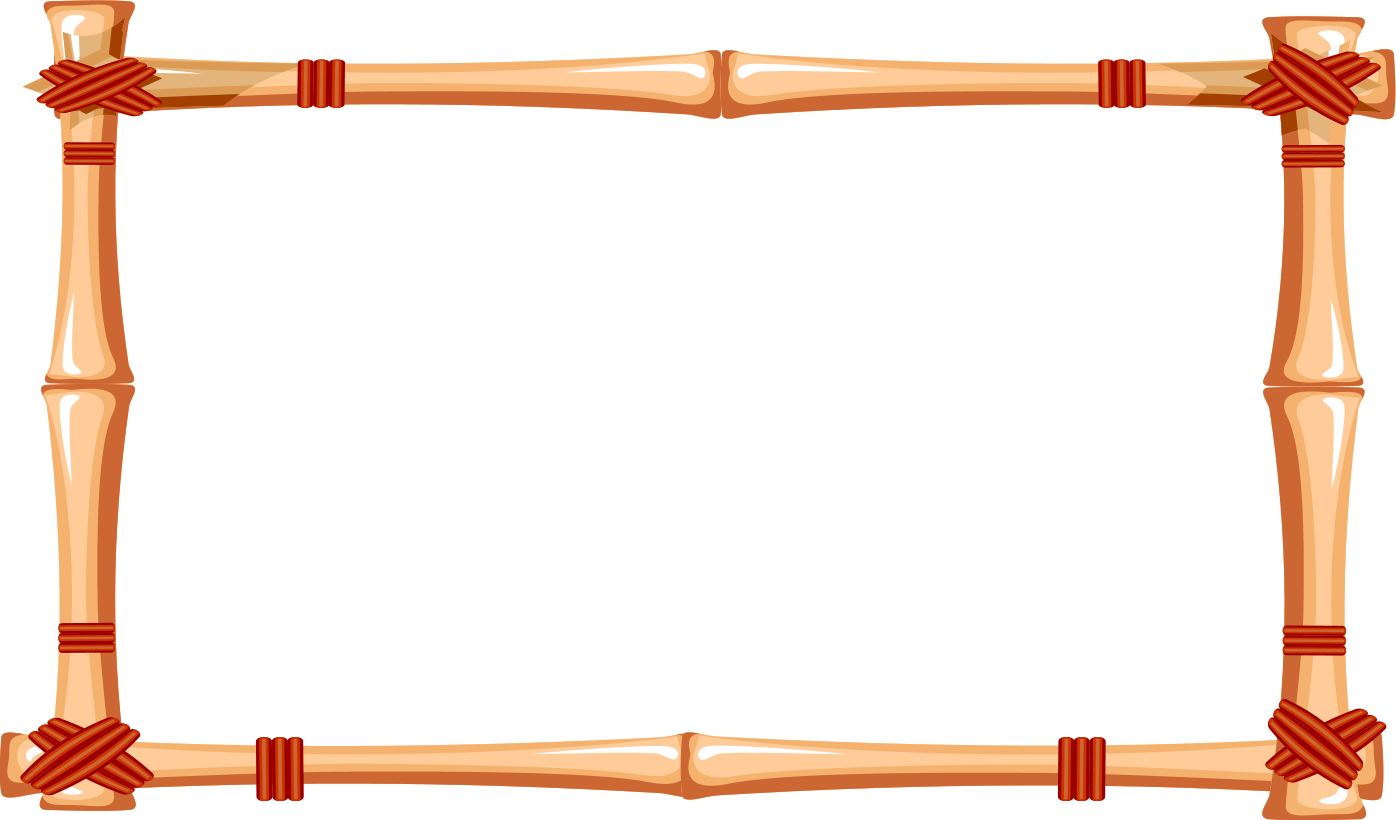 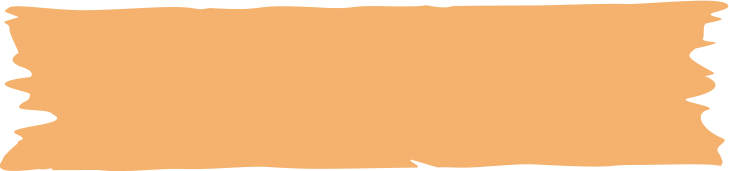 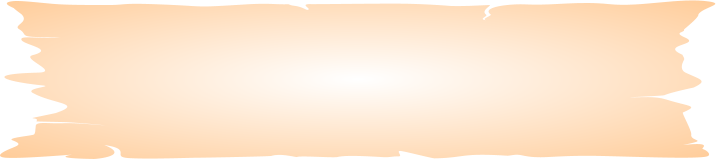 Новизна методической разработки
состоит в комплексном использовании элементов известных и современных методик приобщения детей к истокам русской культуры, отборе наиболее значимого содержания образования, связанного с формированием отношения к родной культуре и традициям.
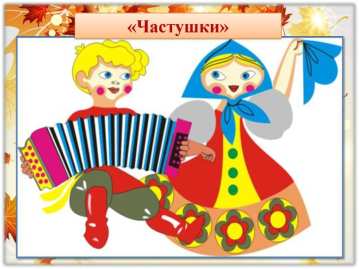 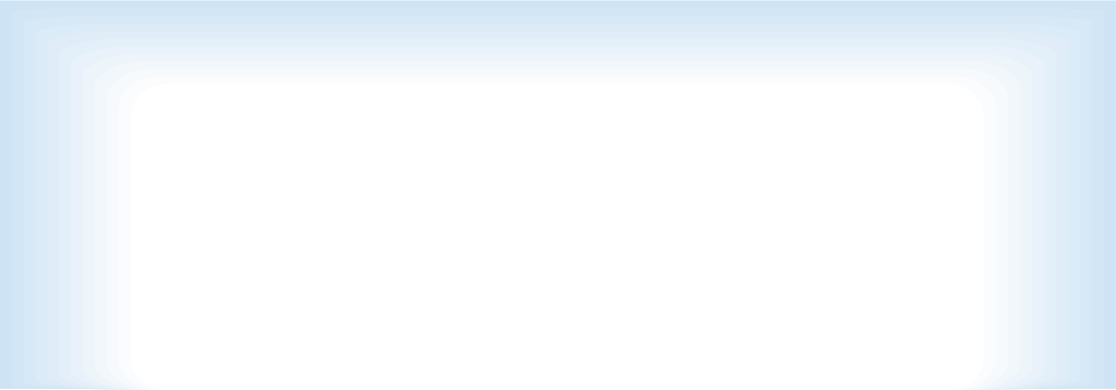 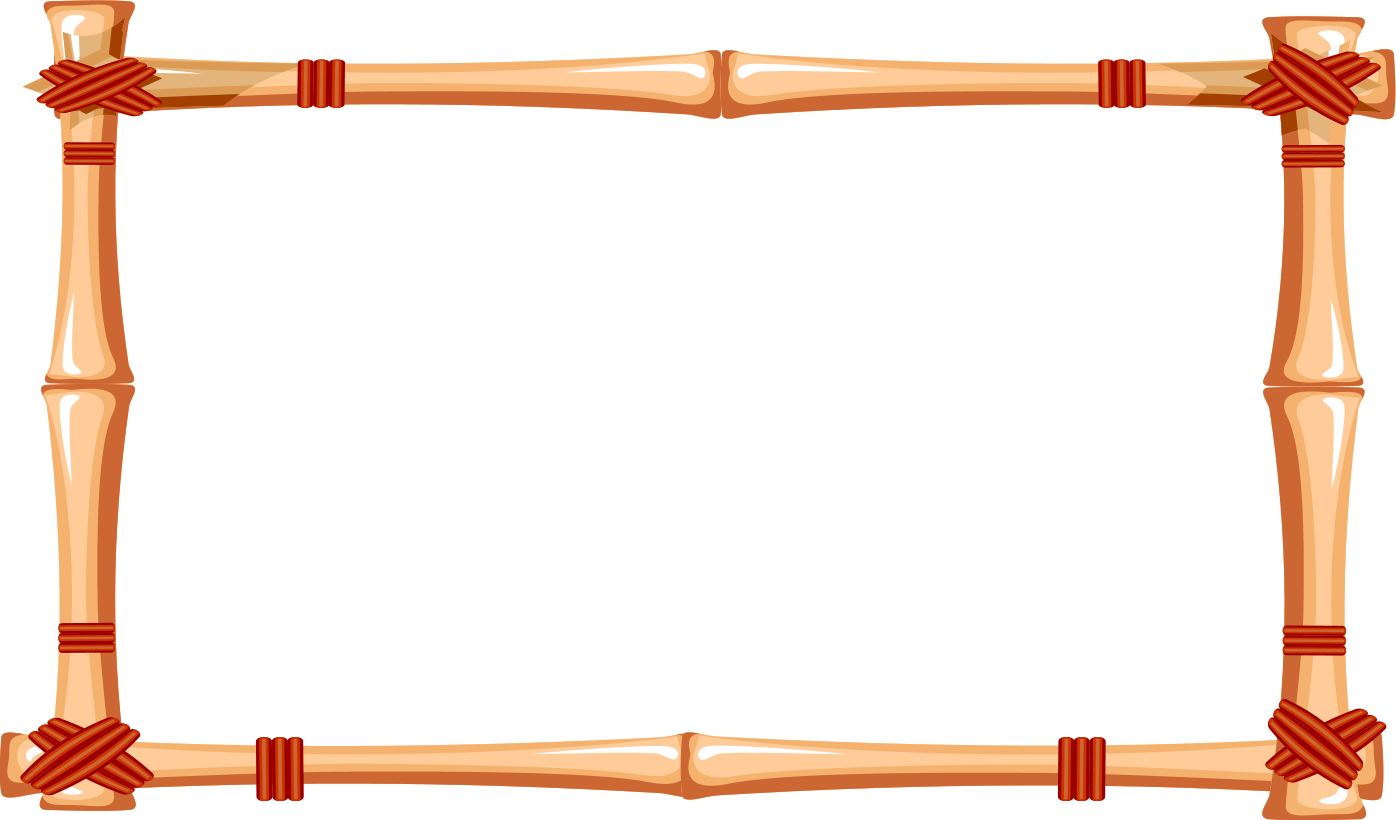 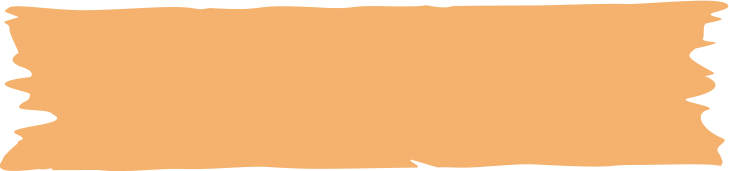 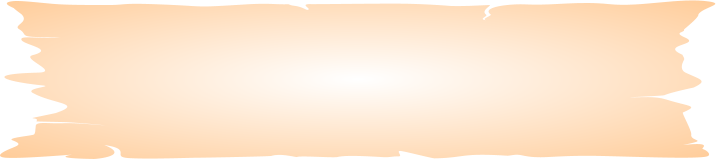 Работа с детьми
Игры драматизации
 Развивающие игры
 Чтение художественных произведений
 Рассказ детей и рассказ педагога
Выучивание наизусть
Использование устного народного творчества в режимных моментах
Сочинение историй
Свободное и тематическое рисование
Лепка 
Сюжетно-ролевые игры
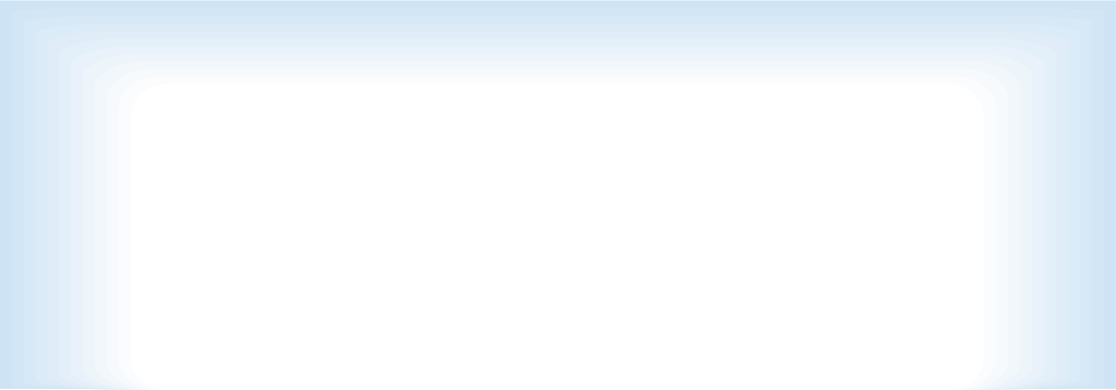 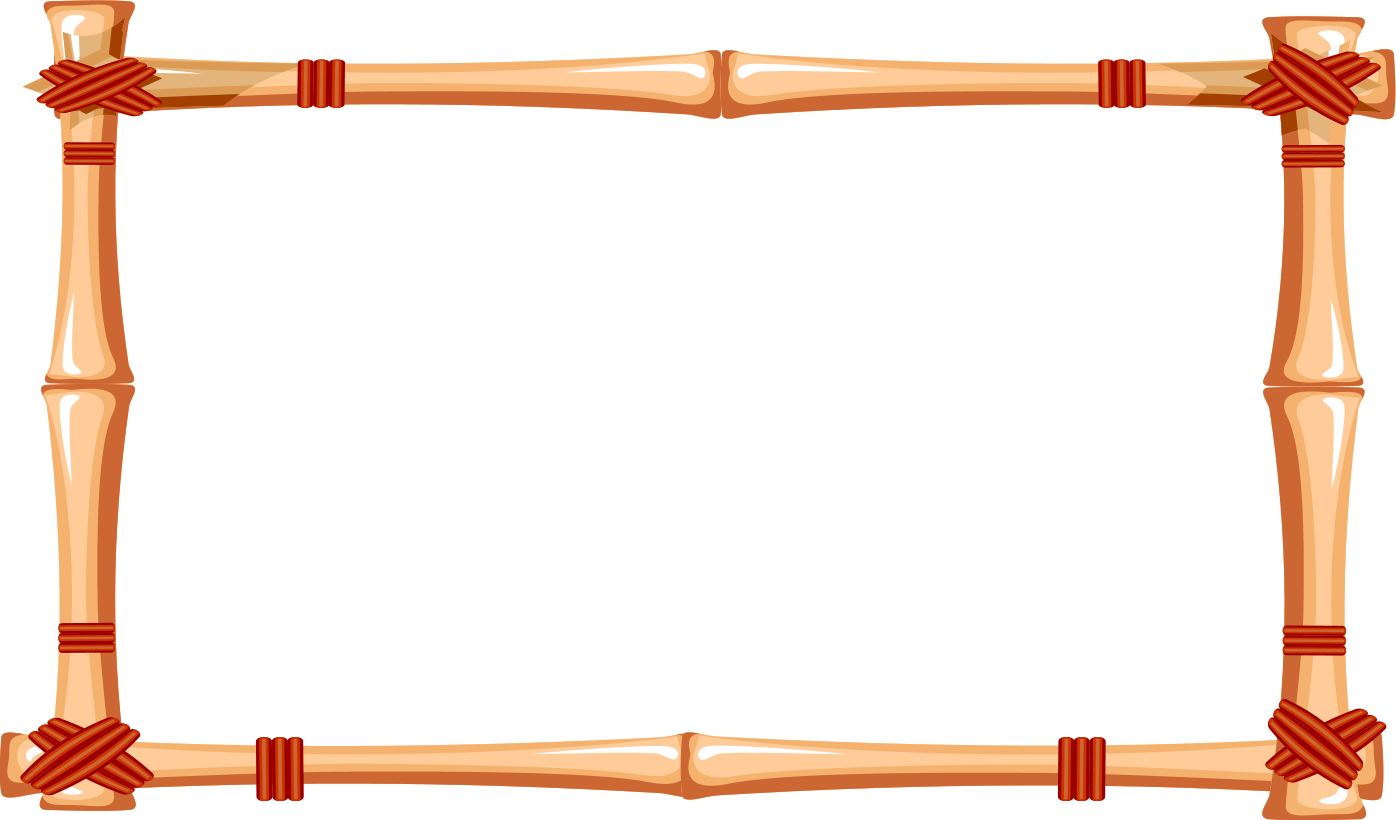 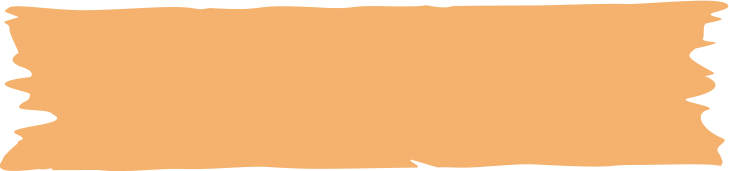 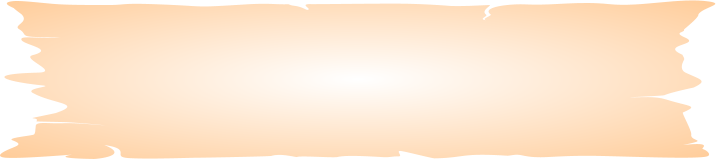 Методы
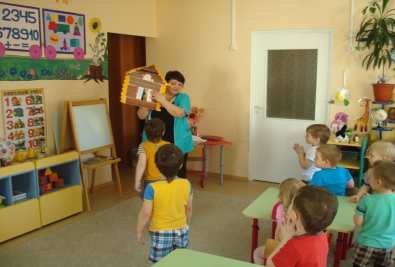 Наглядный метод  демонстрация иллюстраций и картин, показ способов действий
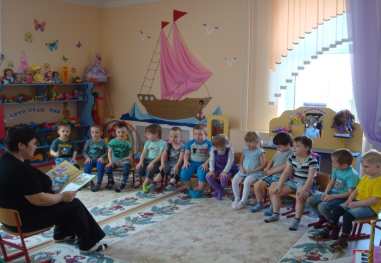 Словестный метод коллективное чтение, заучивание наизусть, чтение по ролям, сочинение сказок
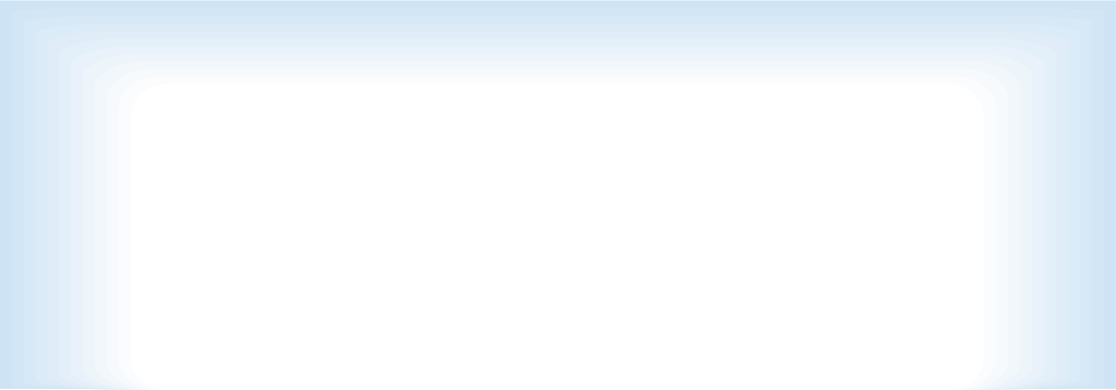 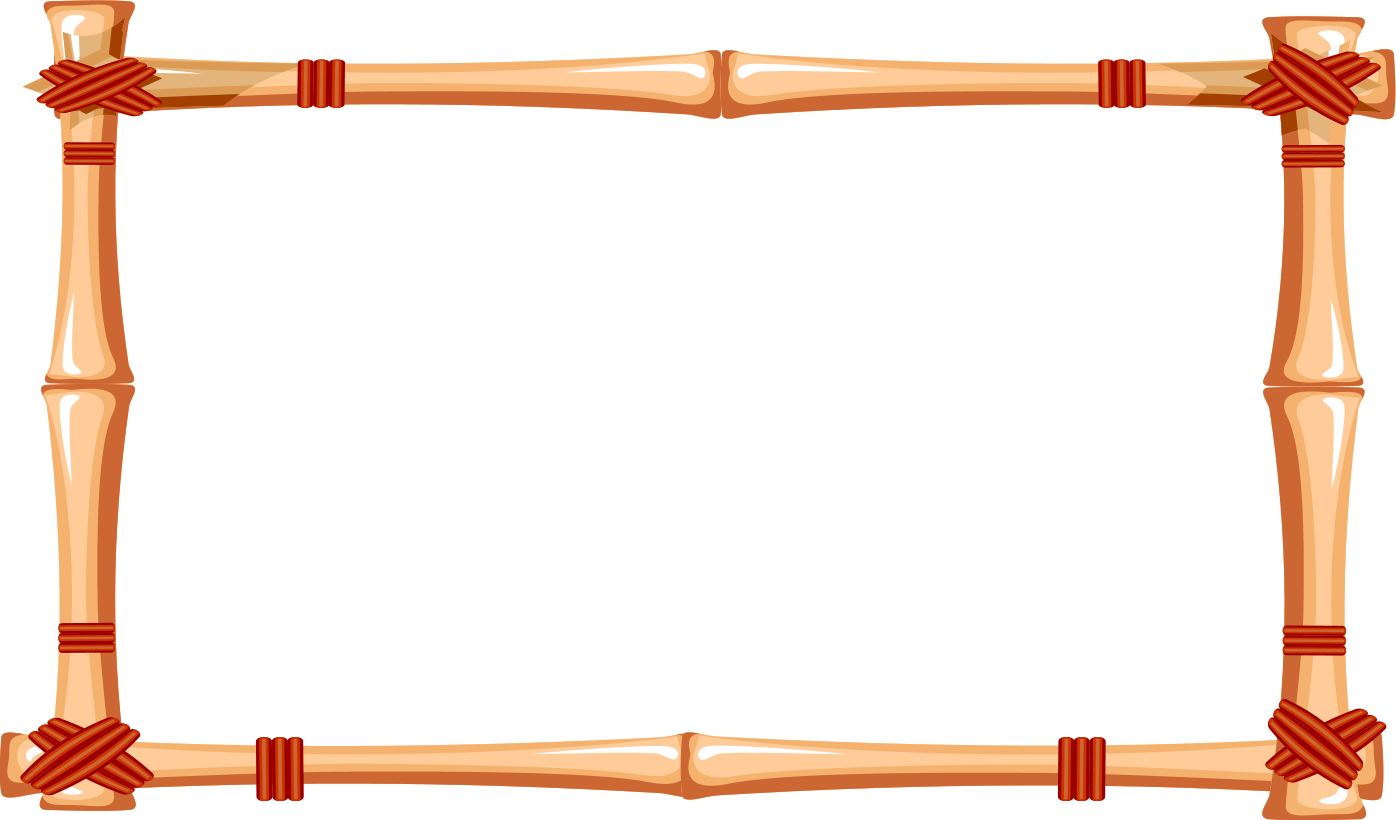 Игровой метод 
     игры-драматизации, игры-инсценировки, дидактические игры, настольно-печатные игры
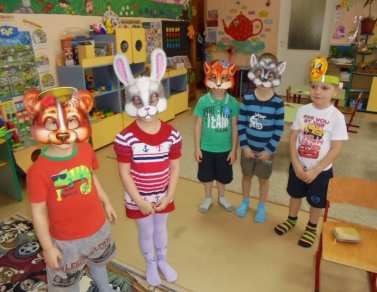 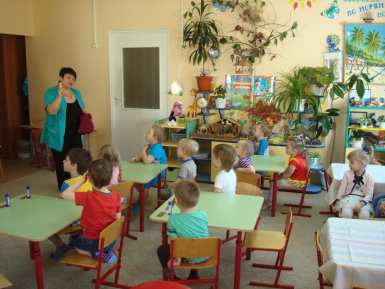 Практический метод
упражнение в проговаривание, звукоподражание, имитация действий.
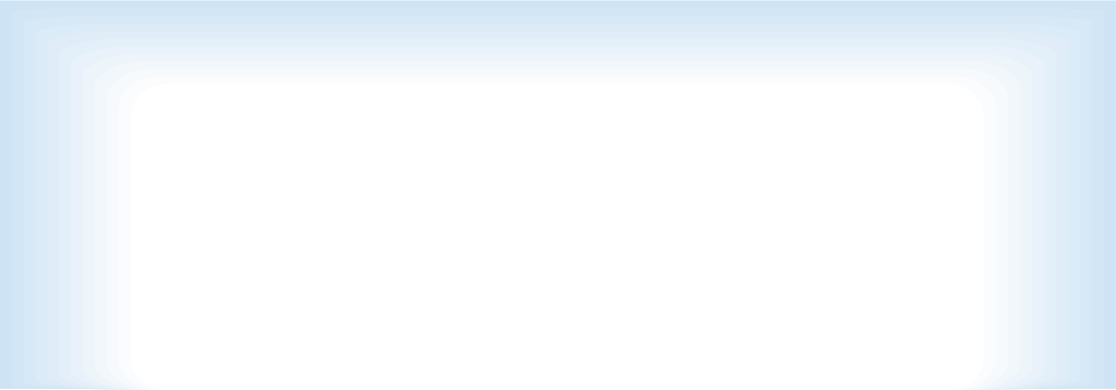 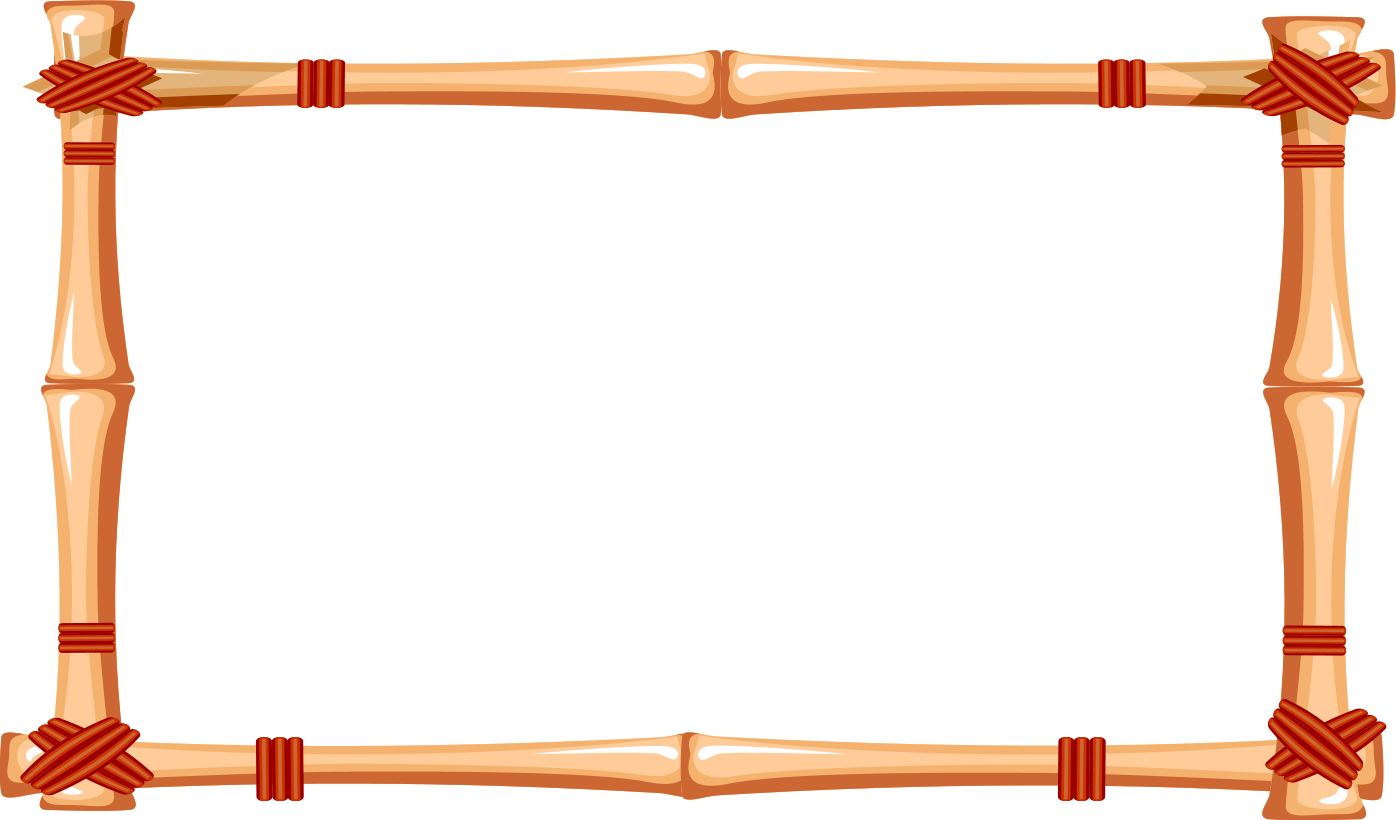 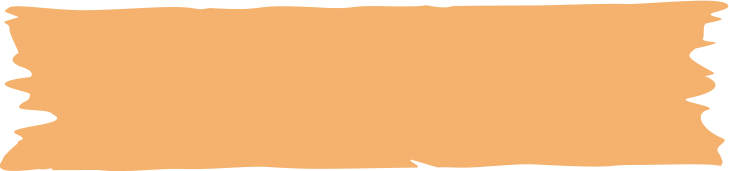 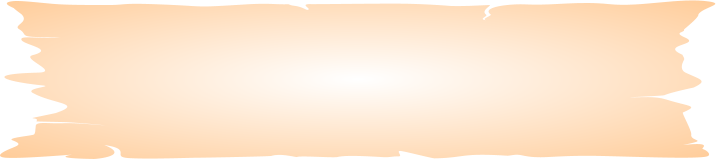 Жанры устного народного творчества
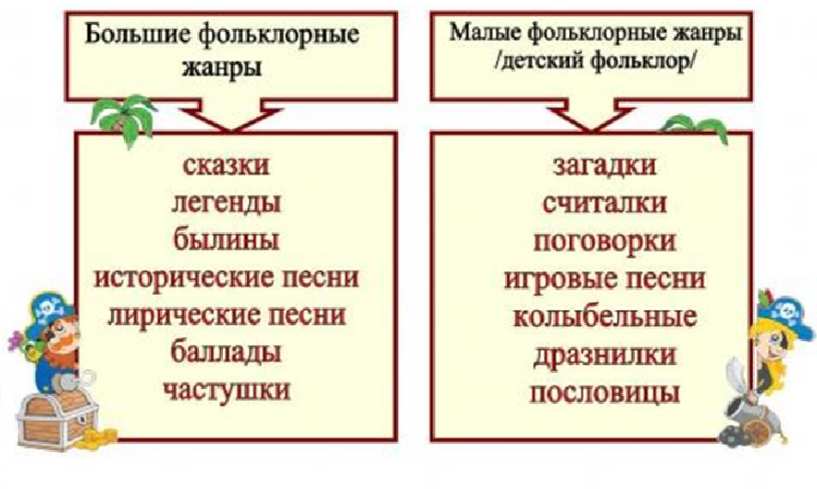 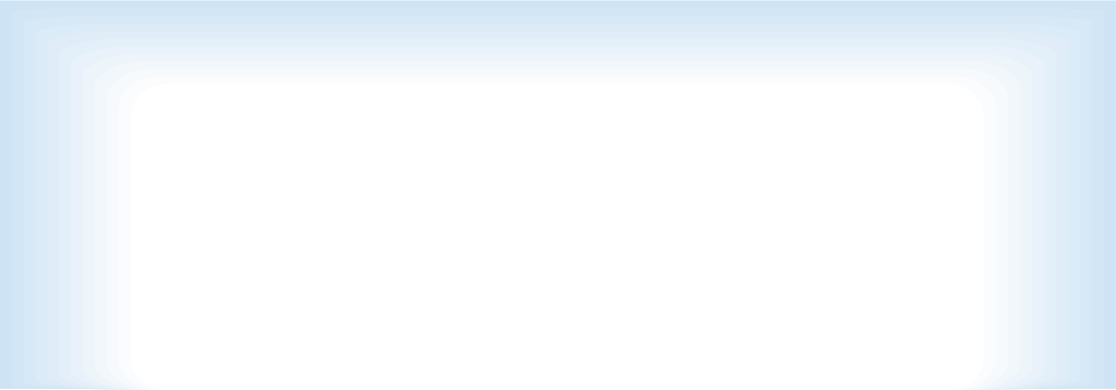 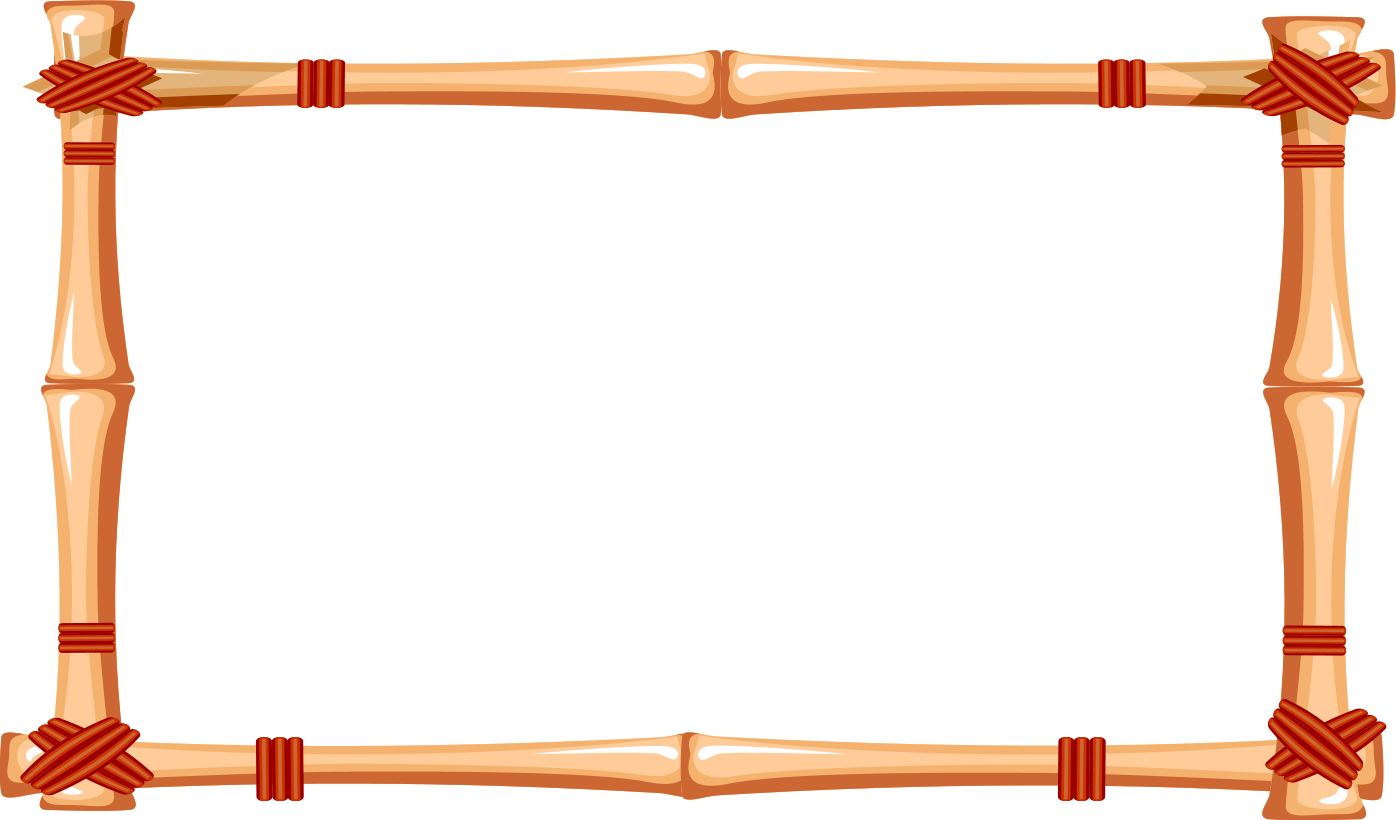 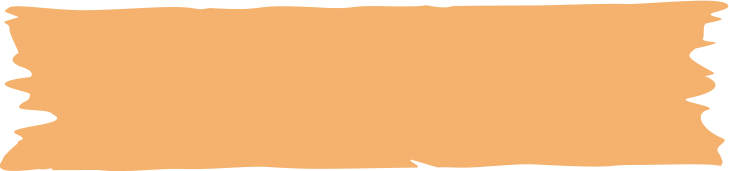 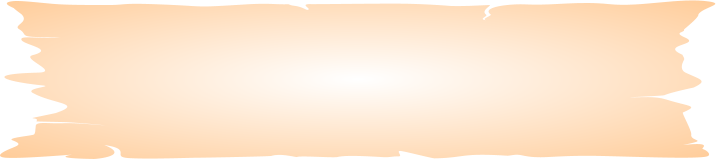 Песенки потешки прибаутки
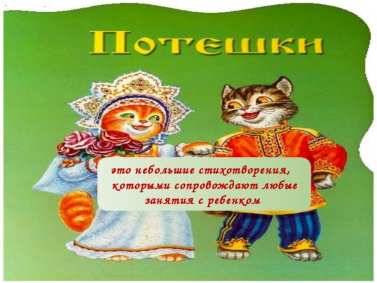 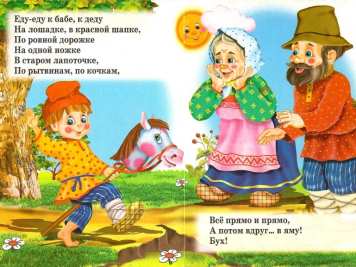 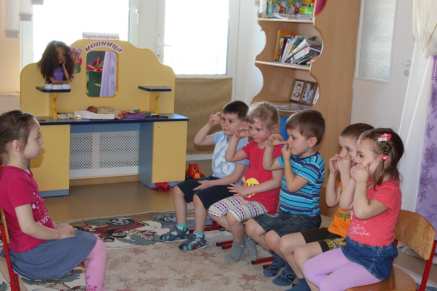 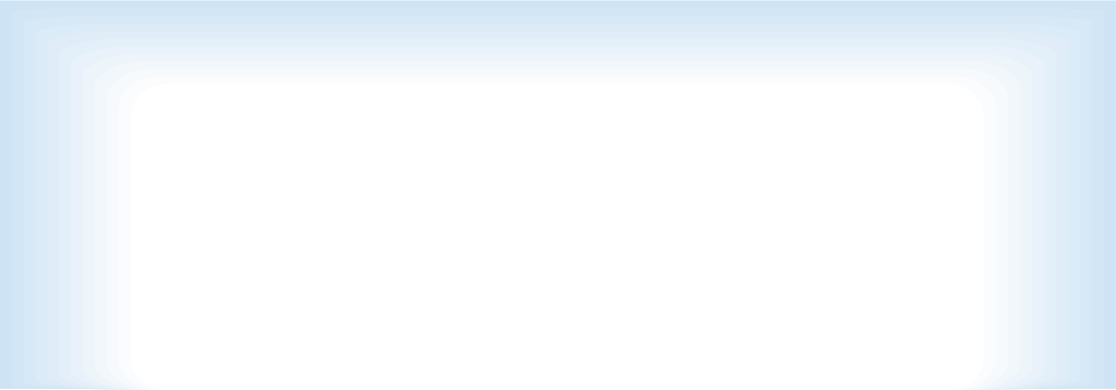 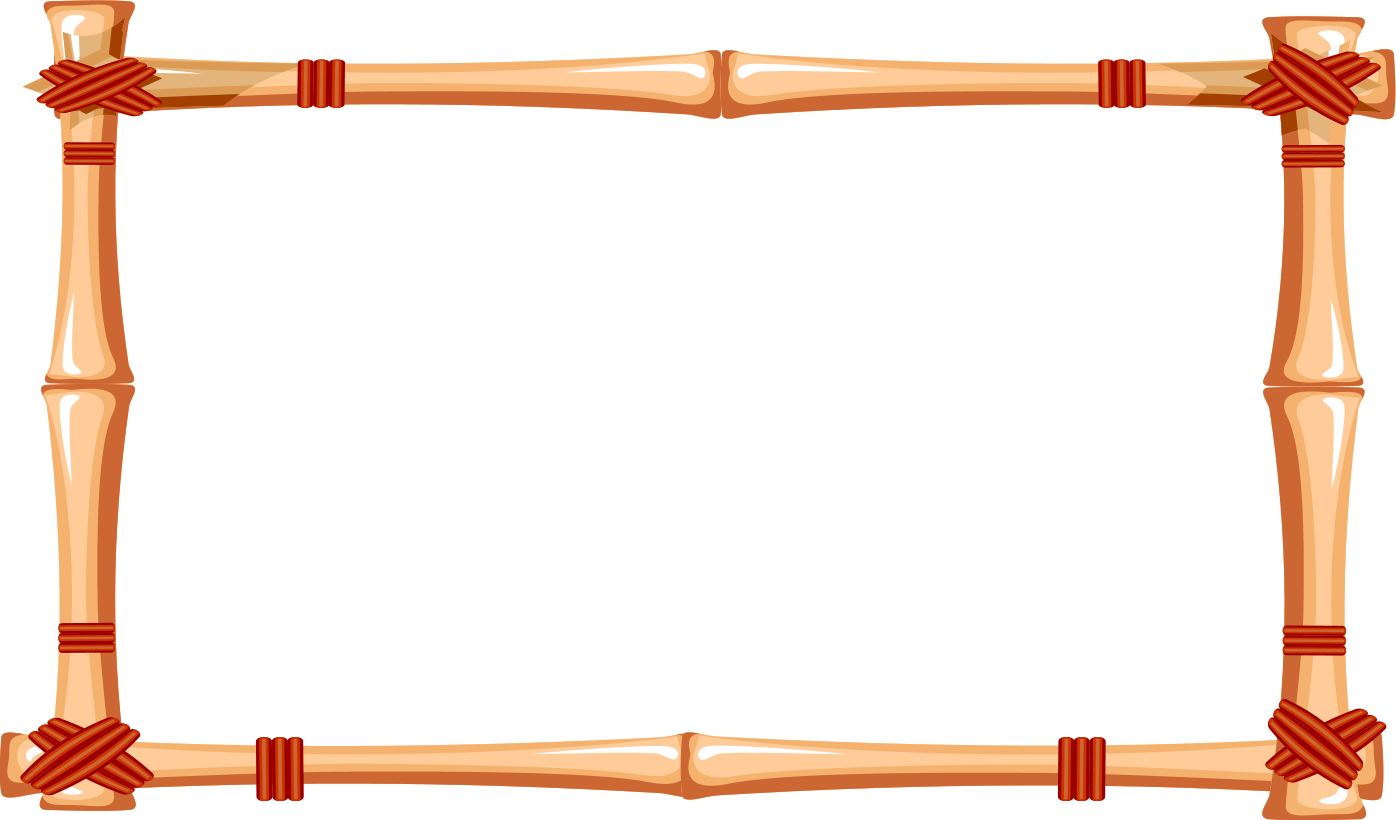 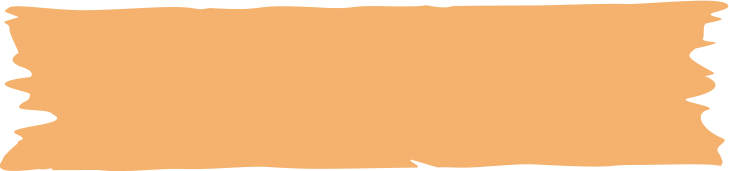 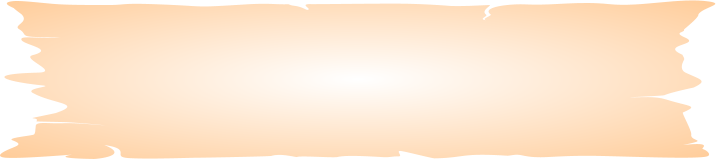 Пословицы и поговорки
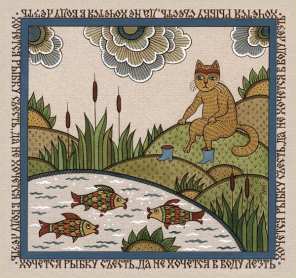 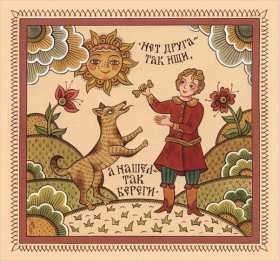 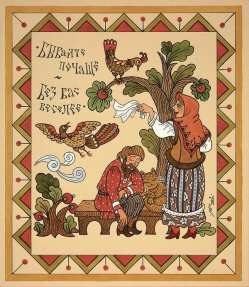 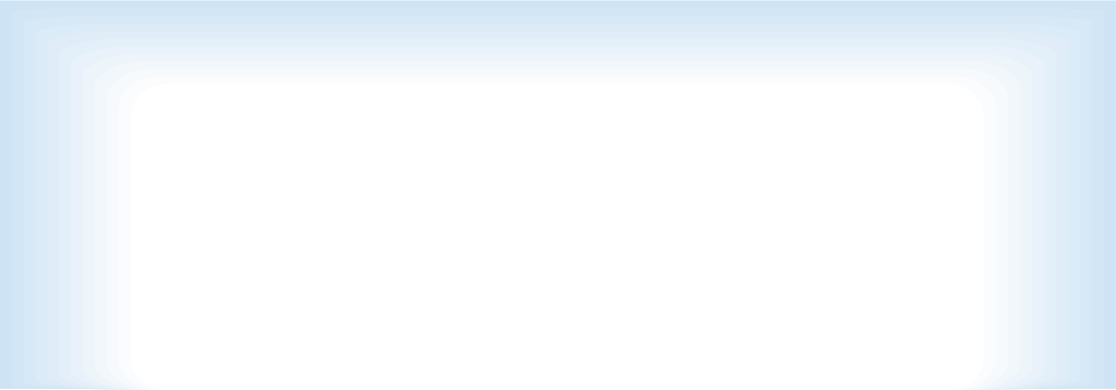 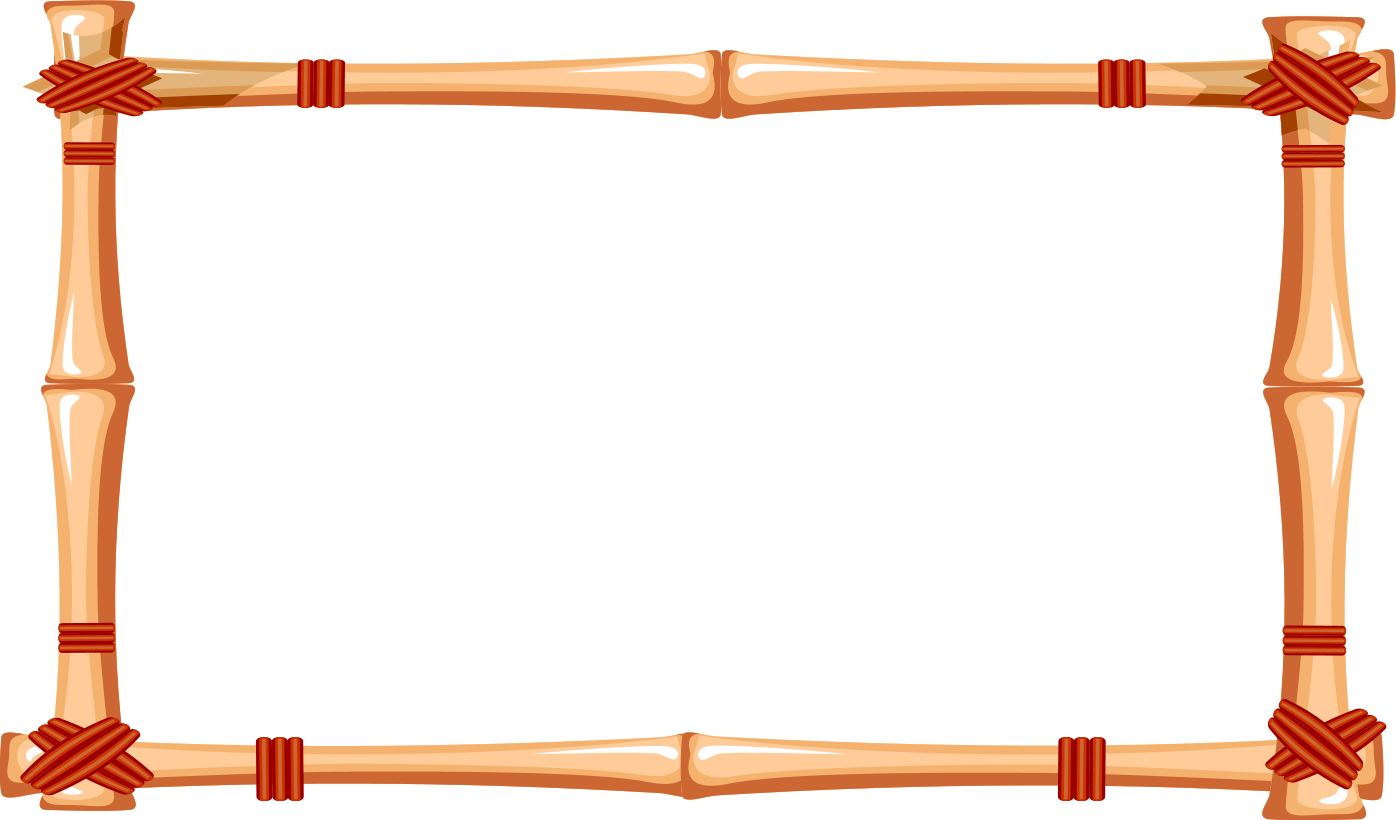 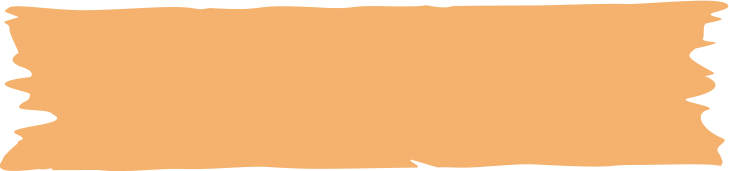 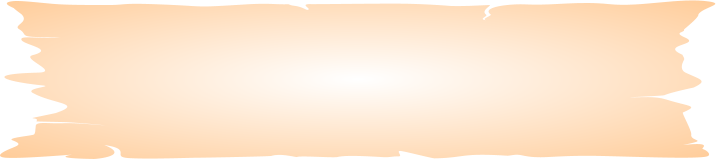 Загадки, скороговорки, считалки.
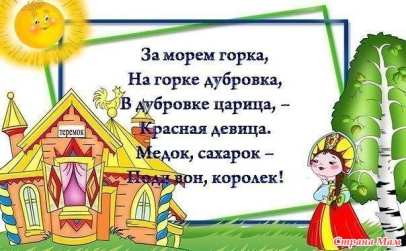 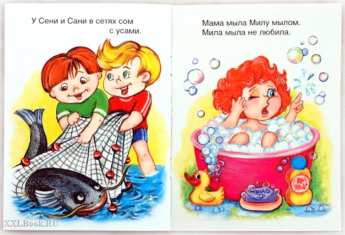 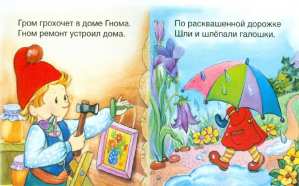 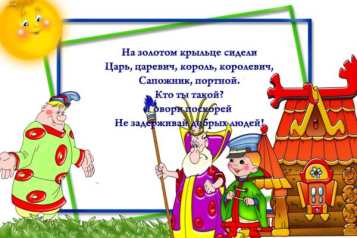 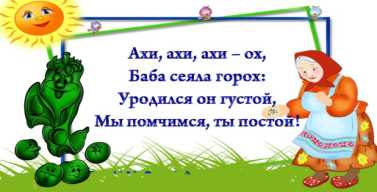 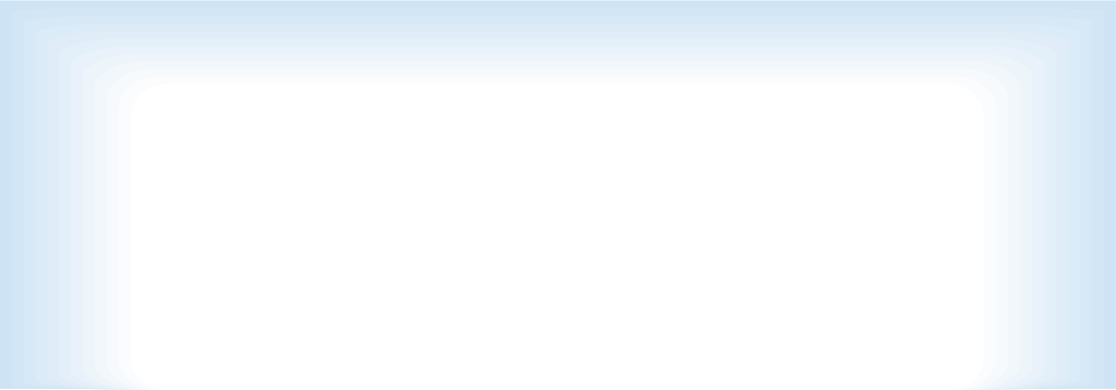 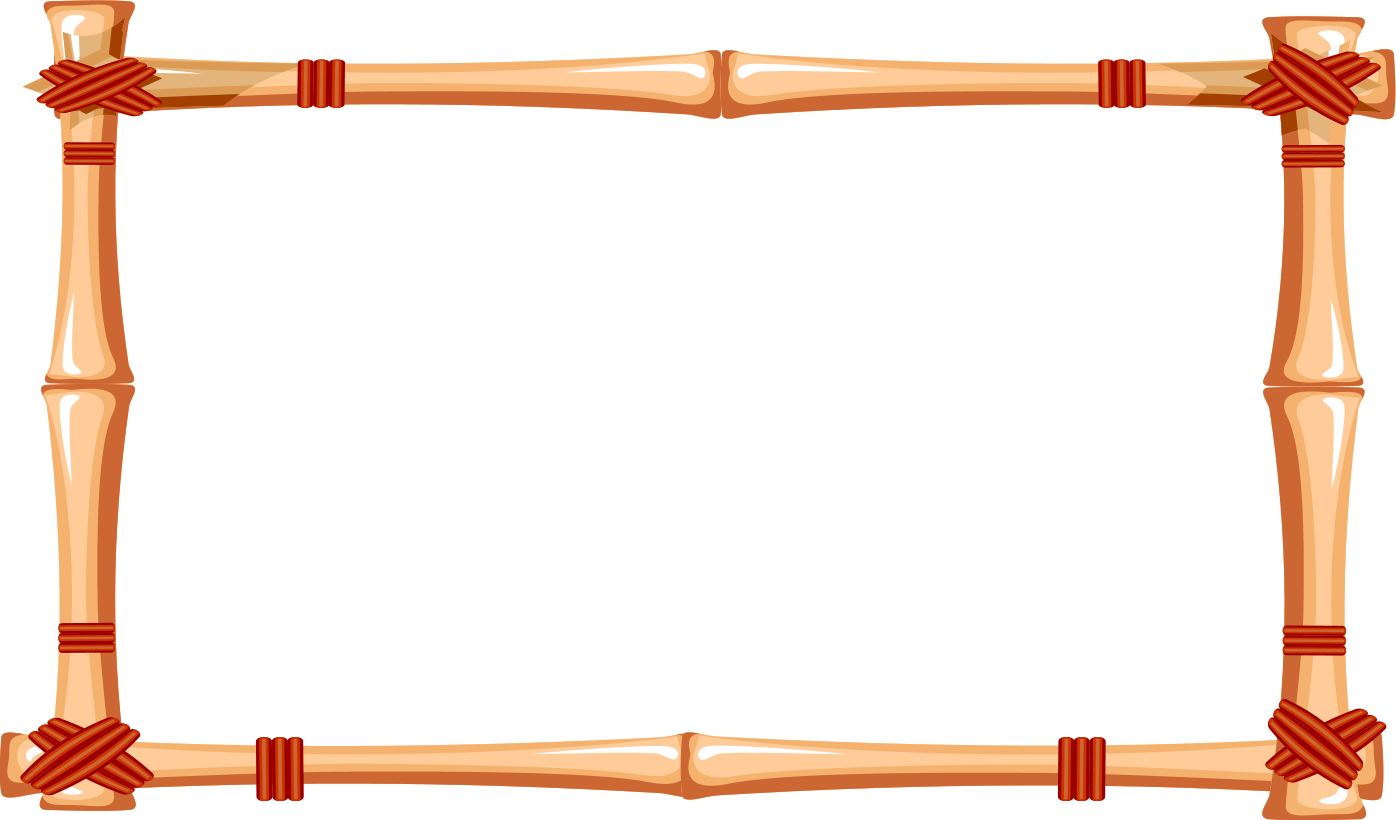 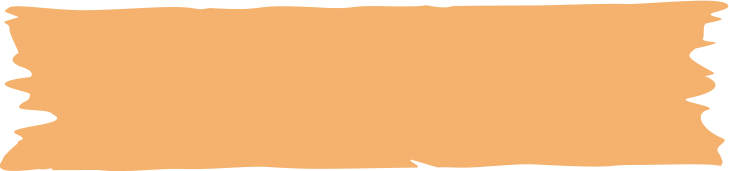 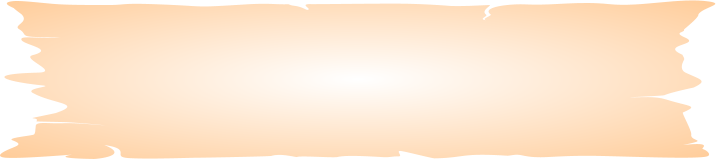 Игры
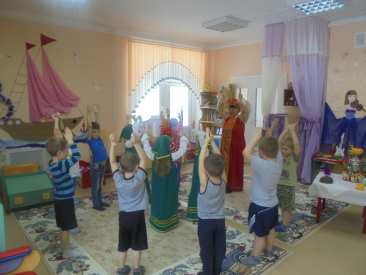 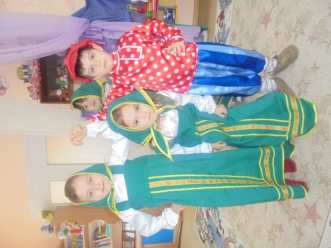 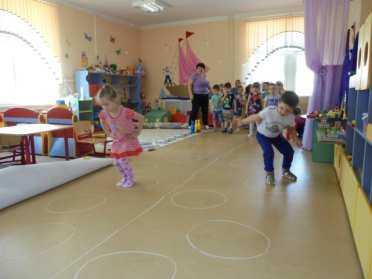 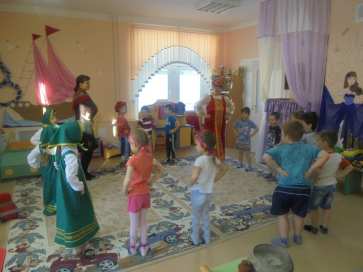 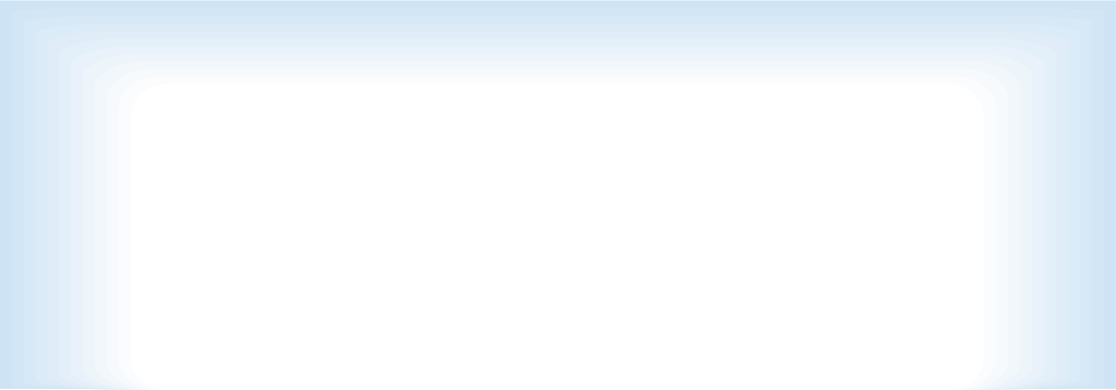 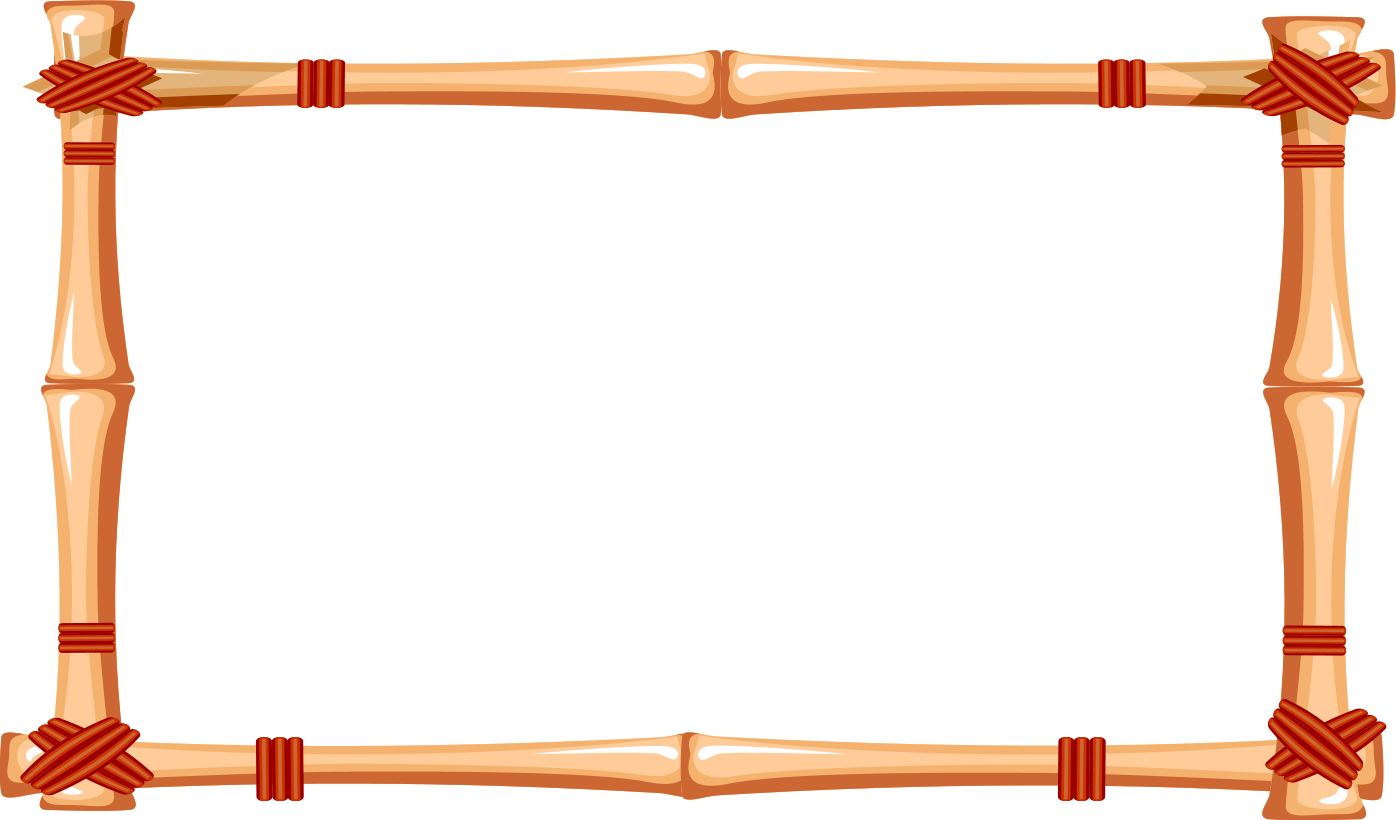 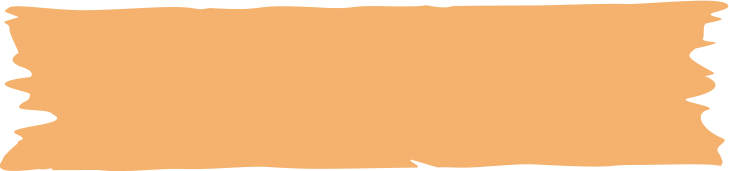 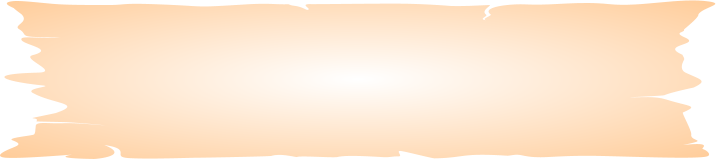 Былины и легенды
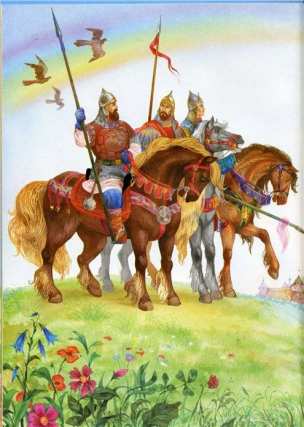 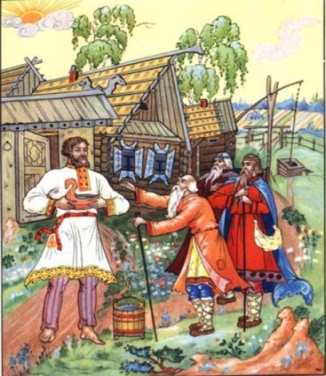 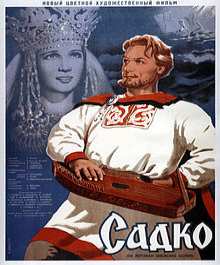 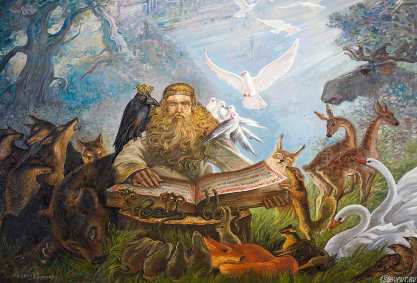 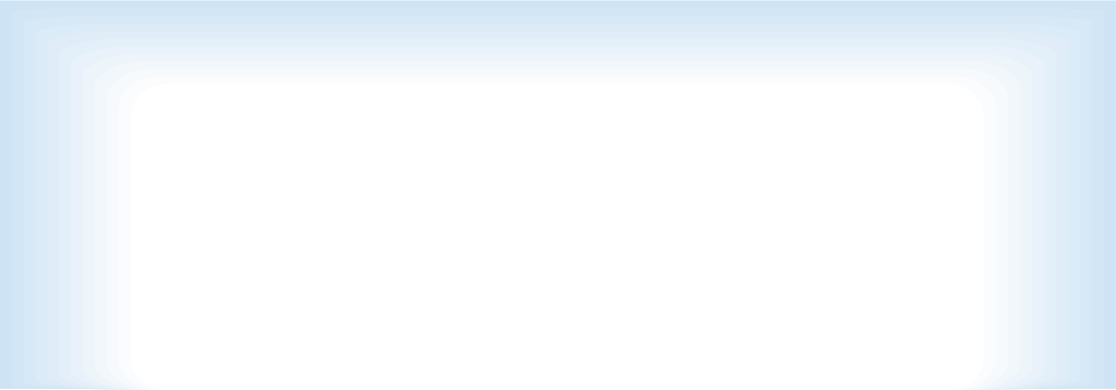 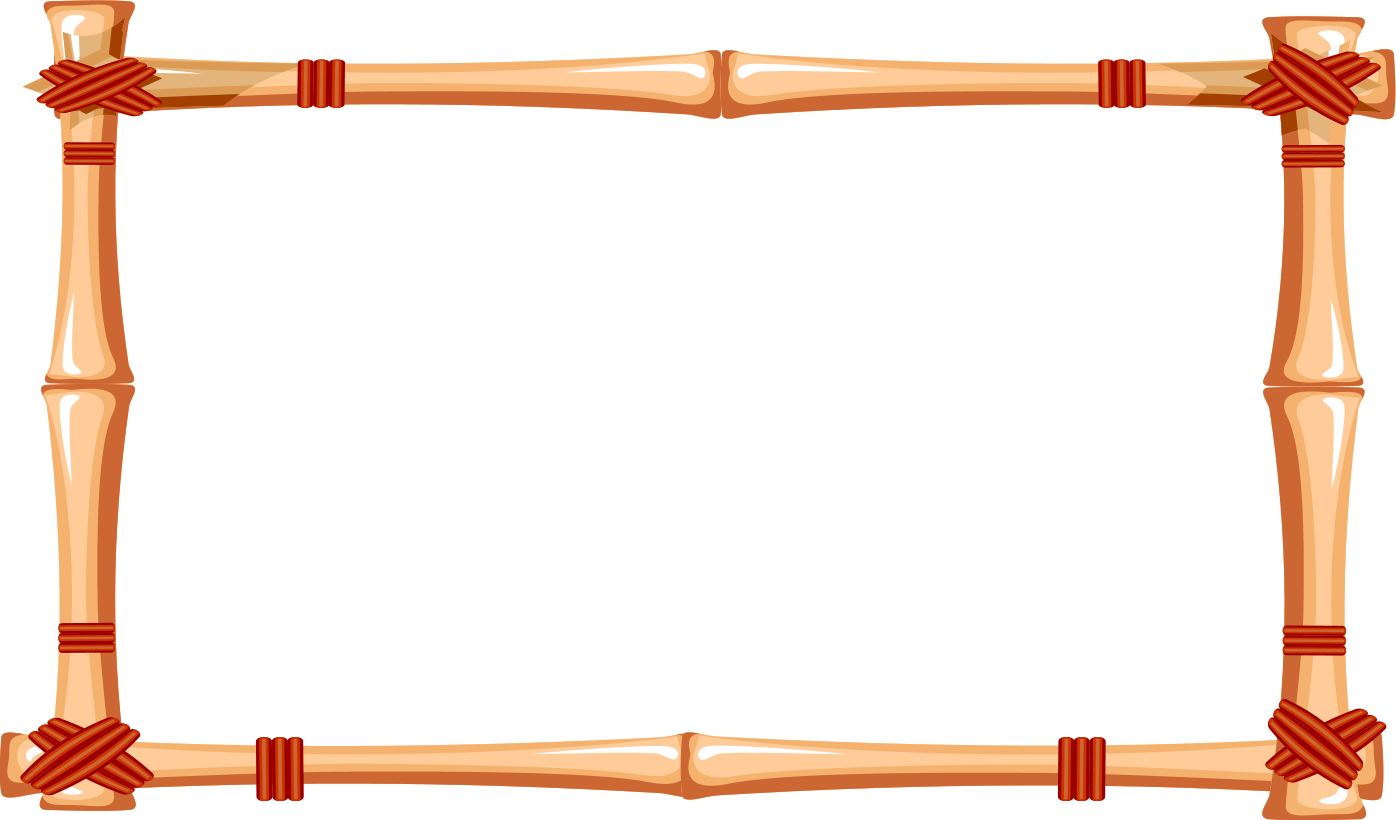 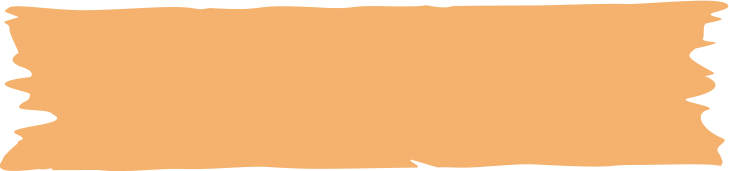 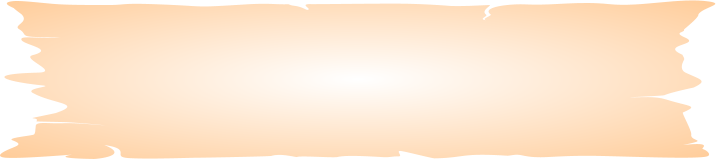 Сказки
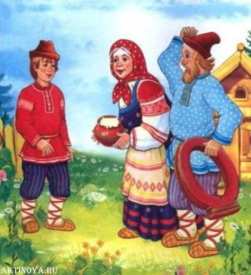 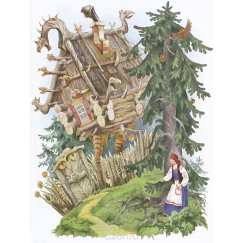 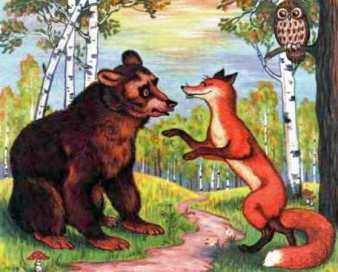 Бытовые сказки
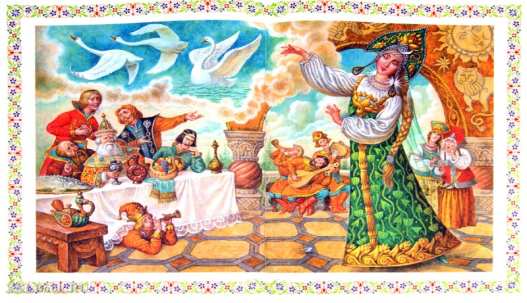 Сказки о животных
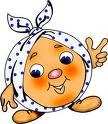 Волшебные сказки
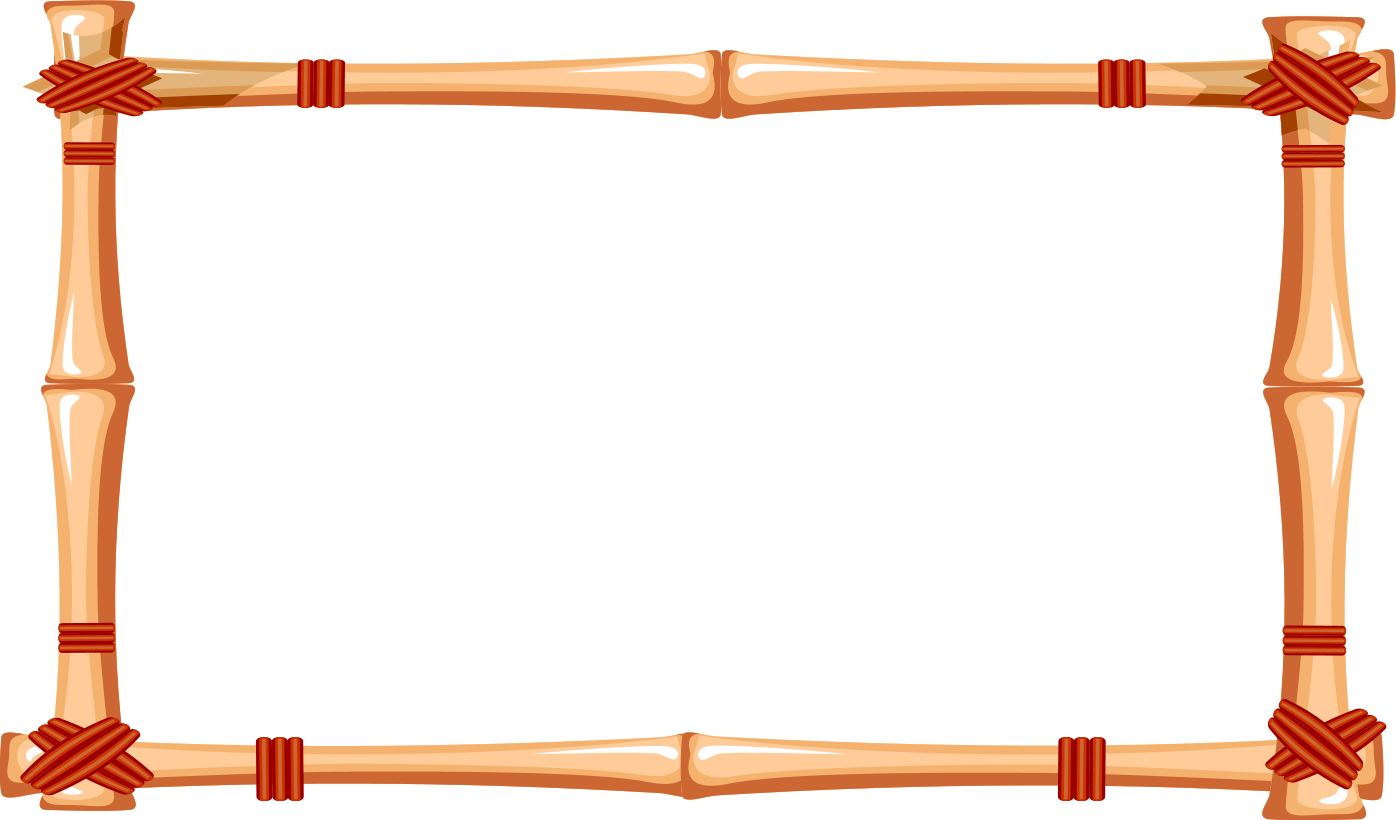 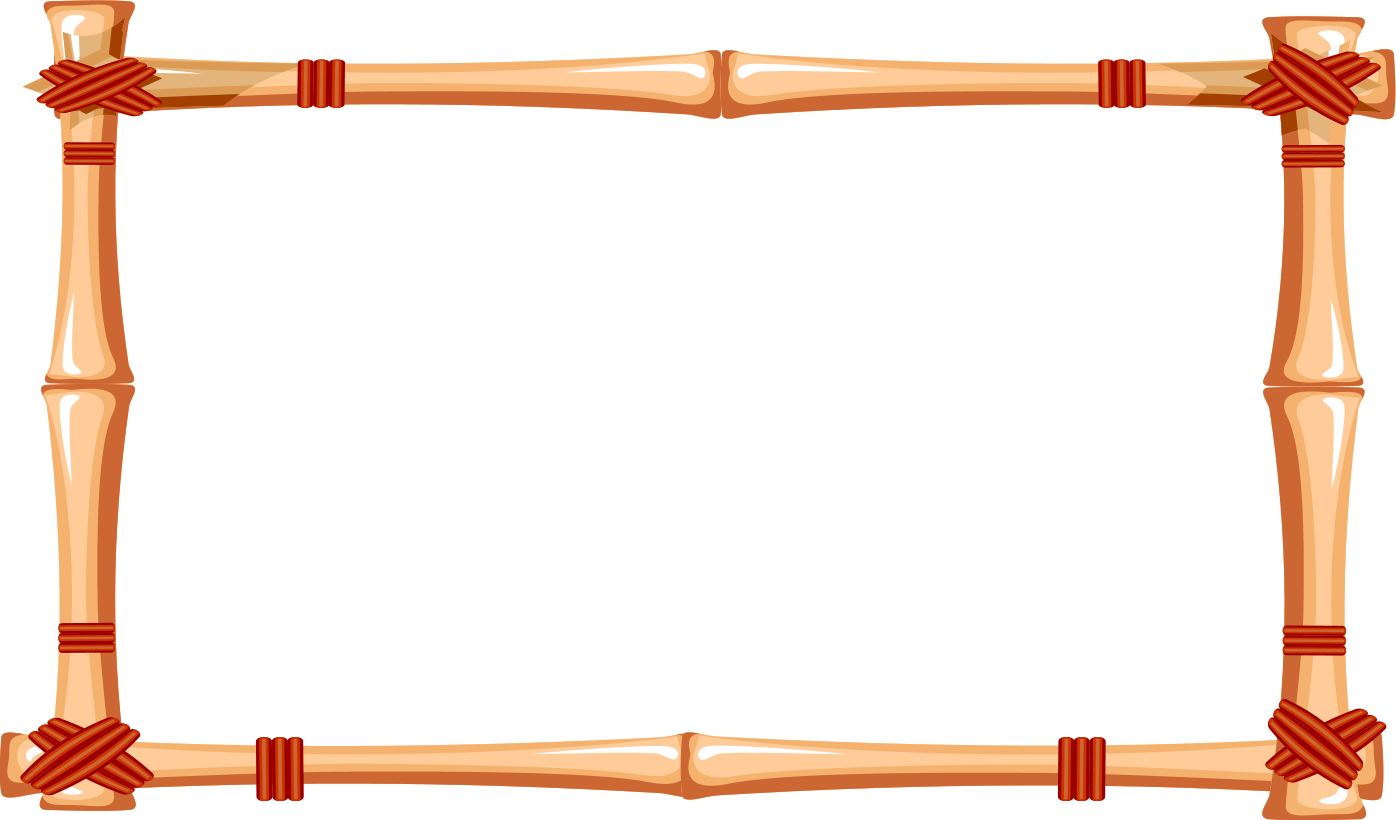 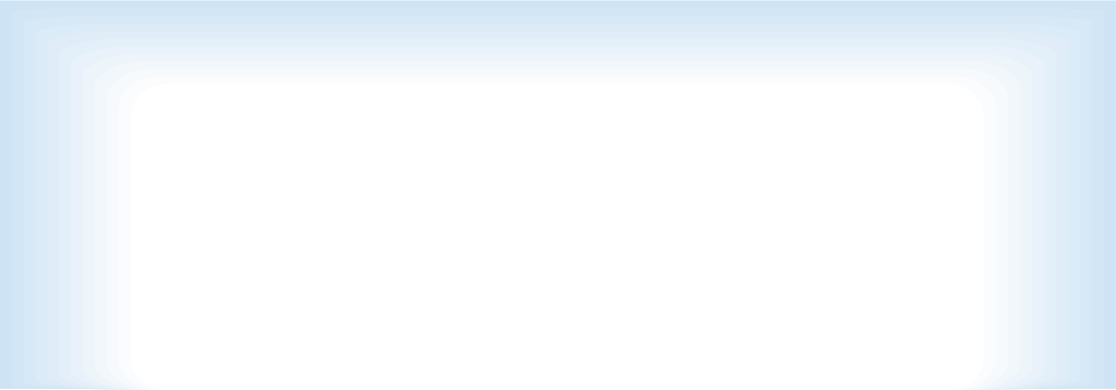 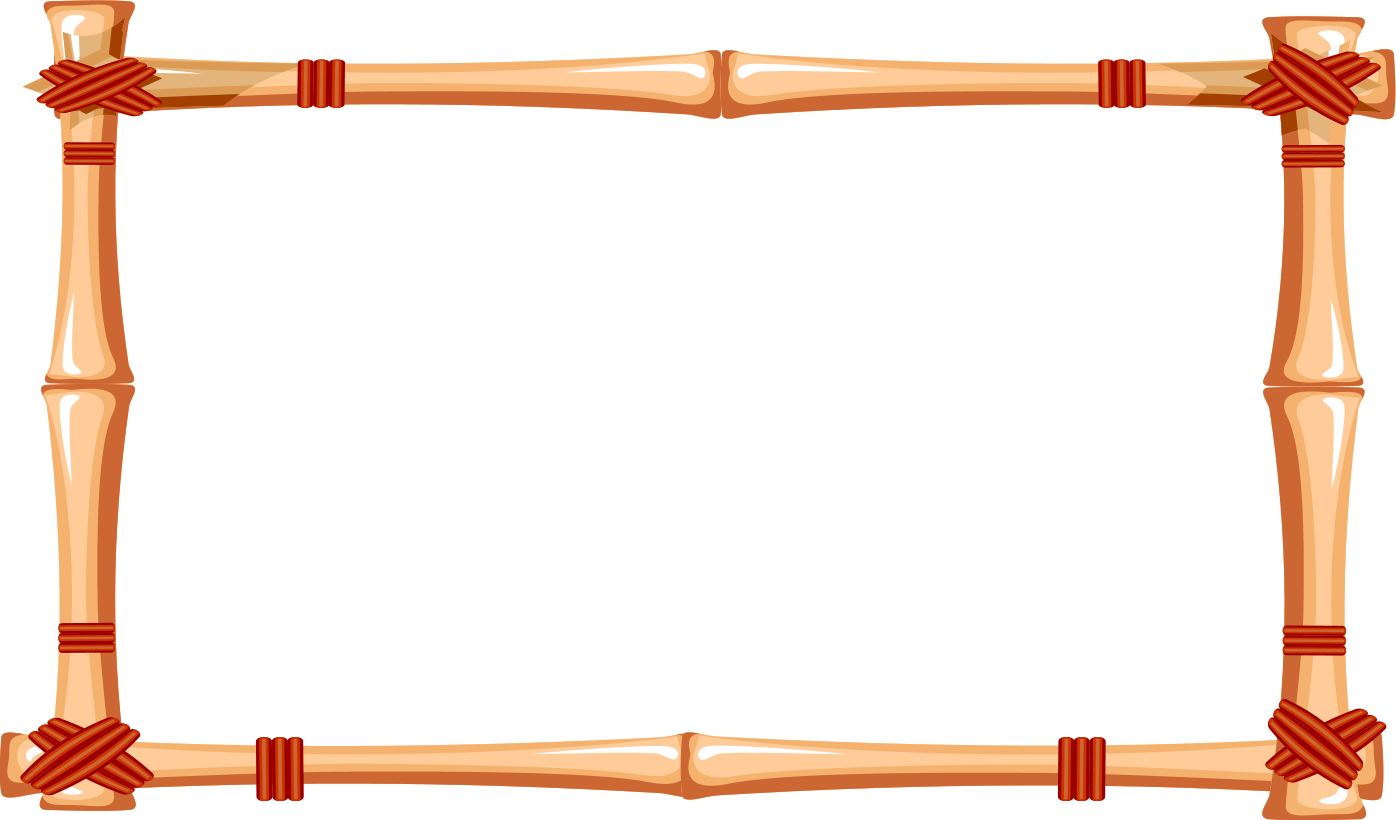 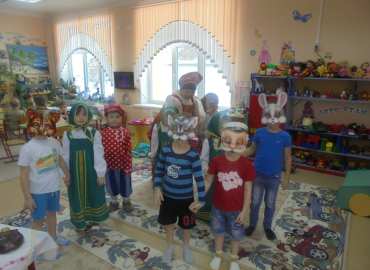 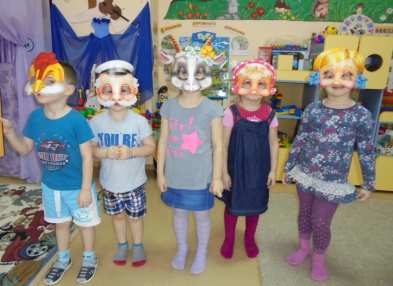 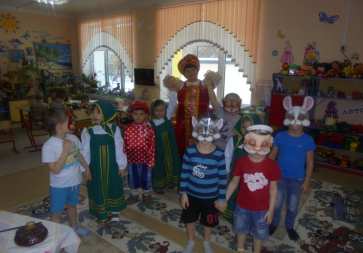 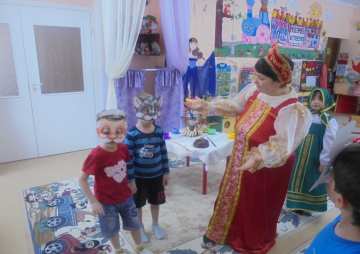 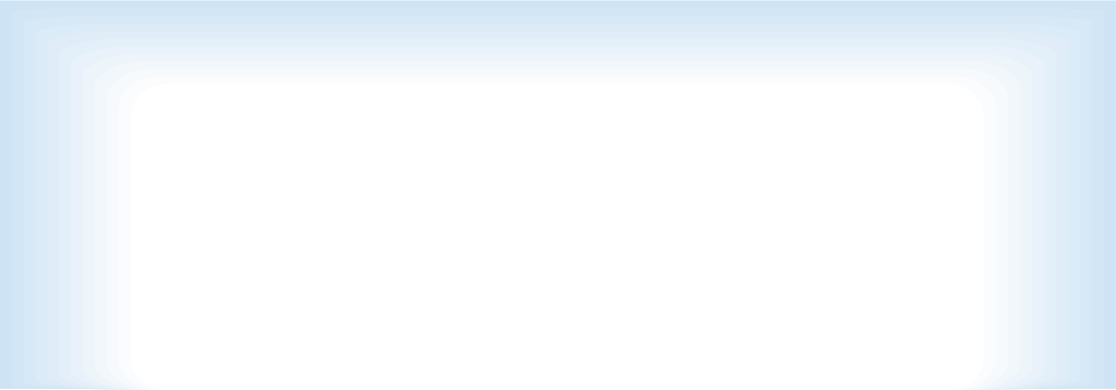 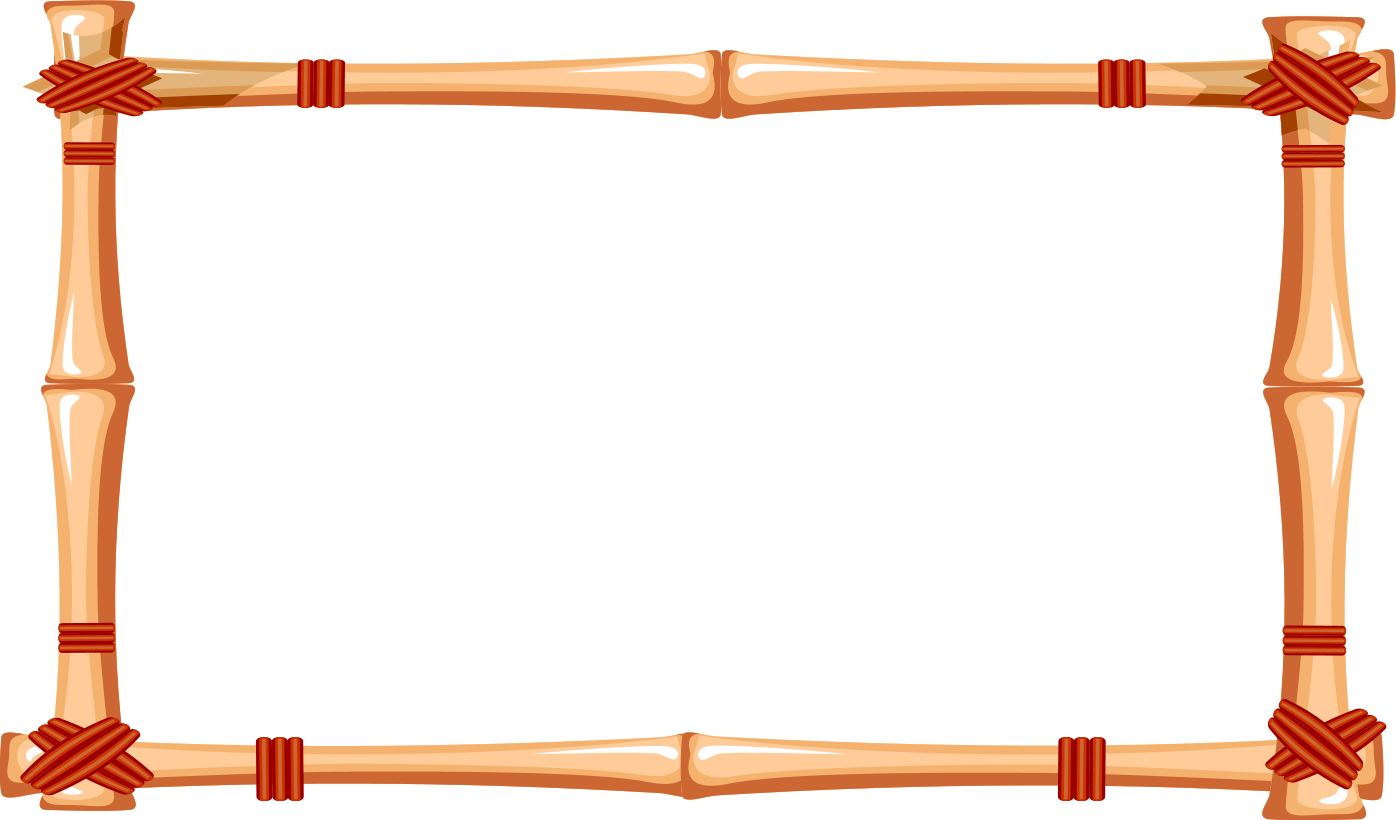 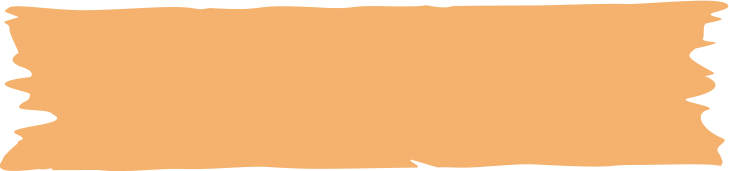 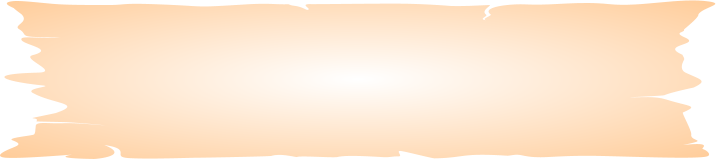 Сказки на новый лад
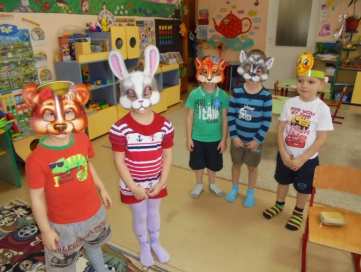 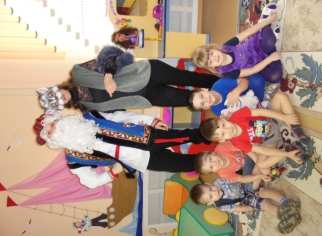 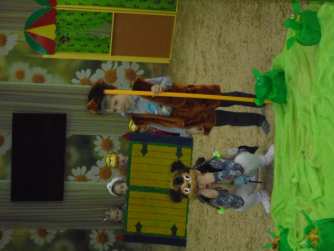 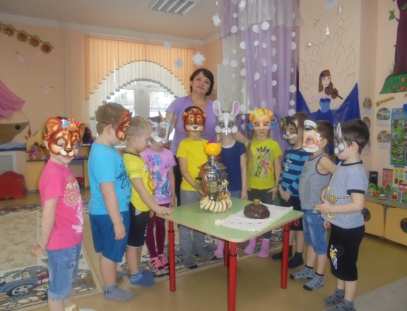 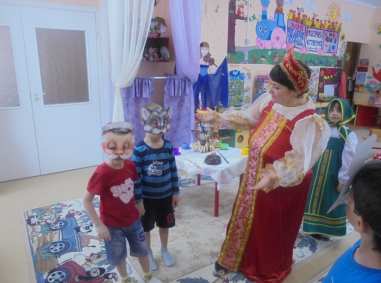 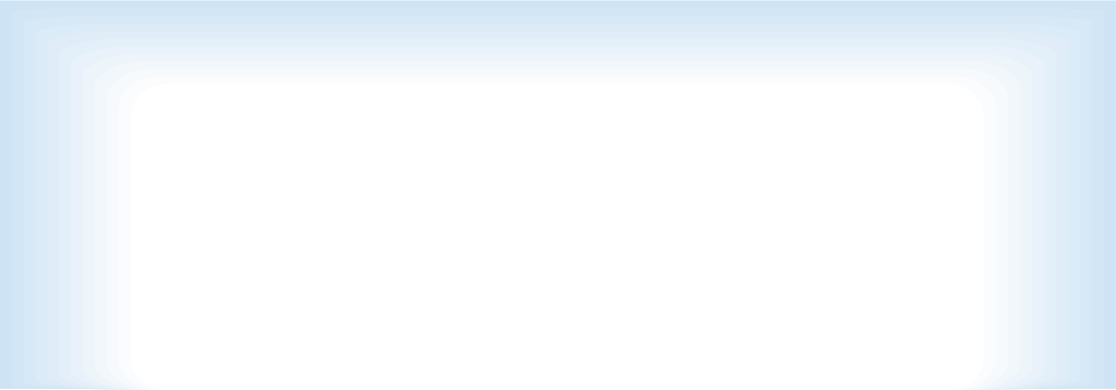 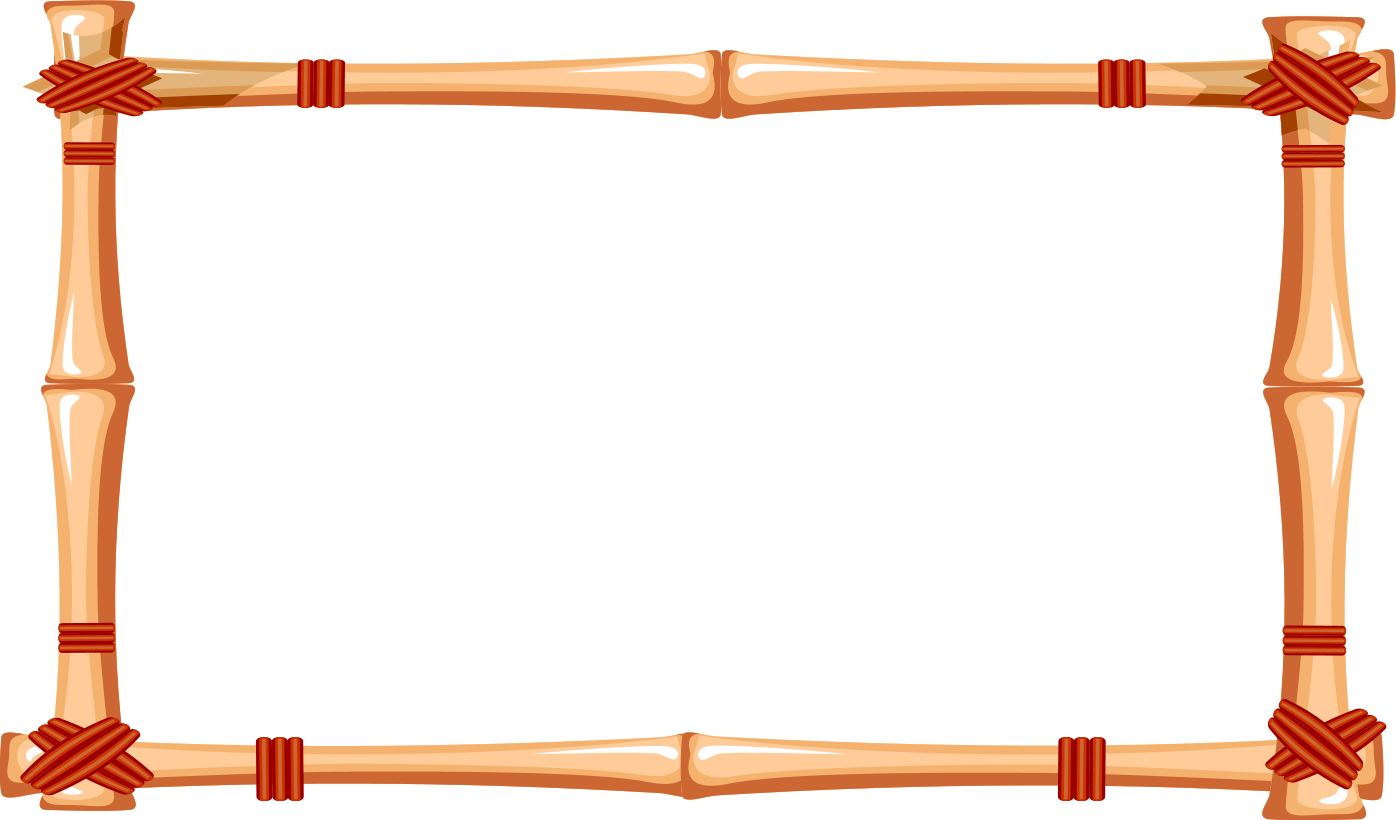 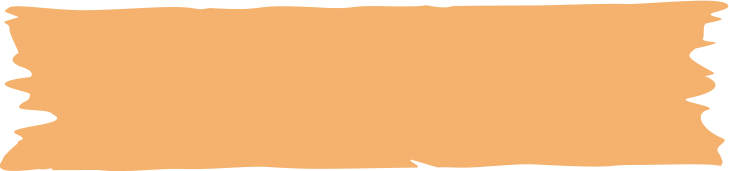 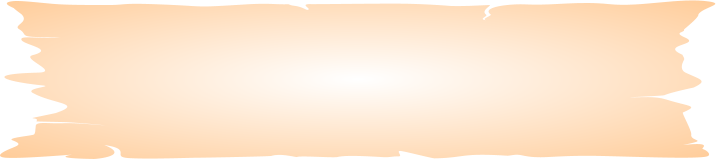 Сказки на новый лад
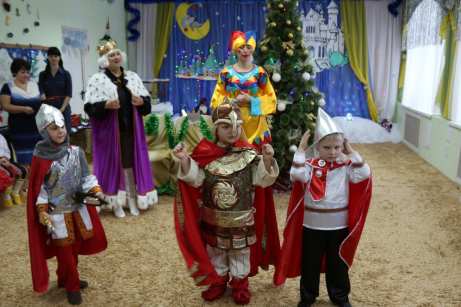 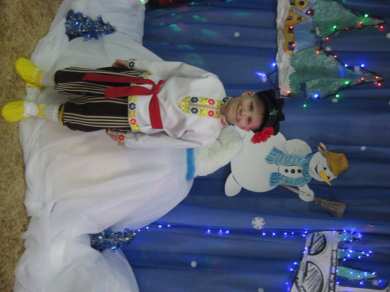 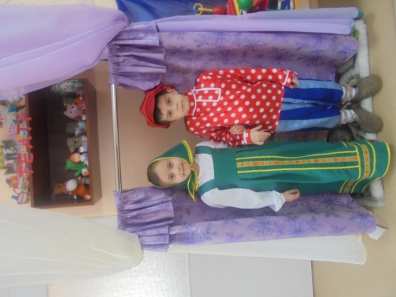 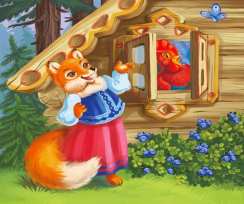 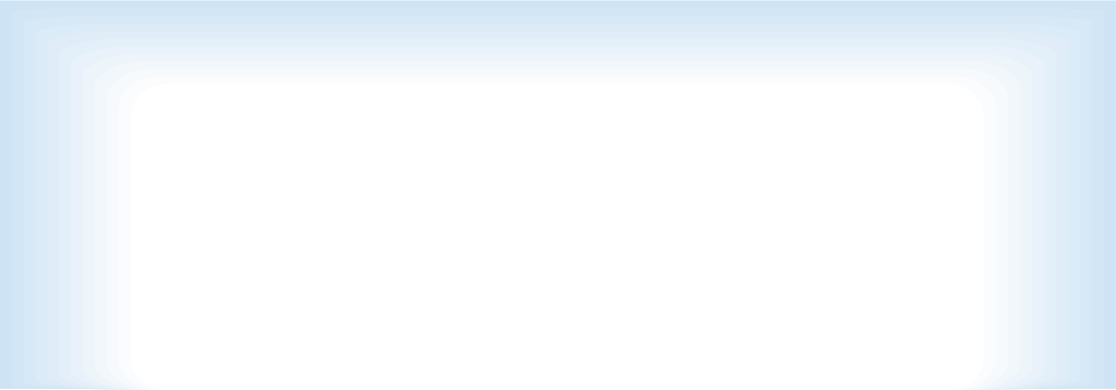 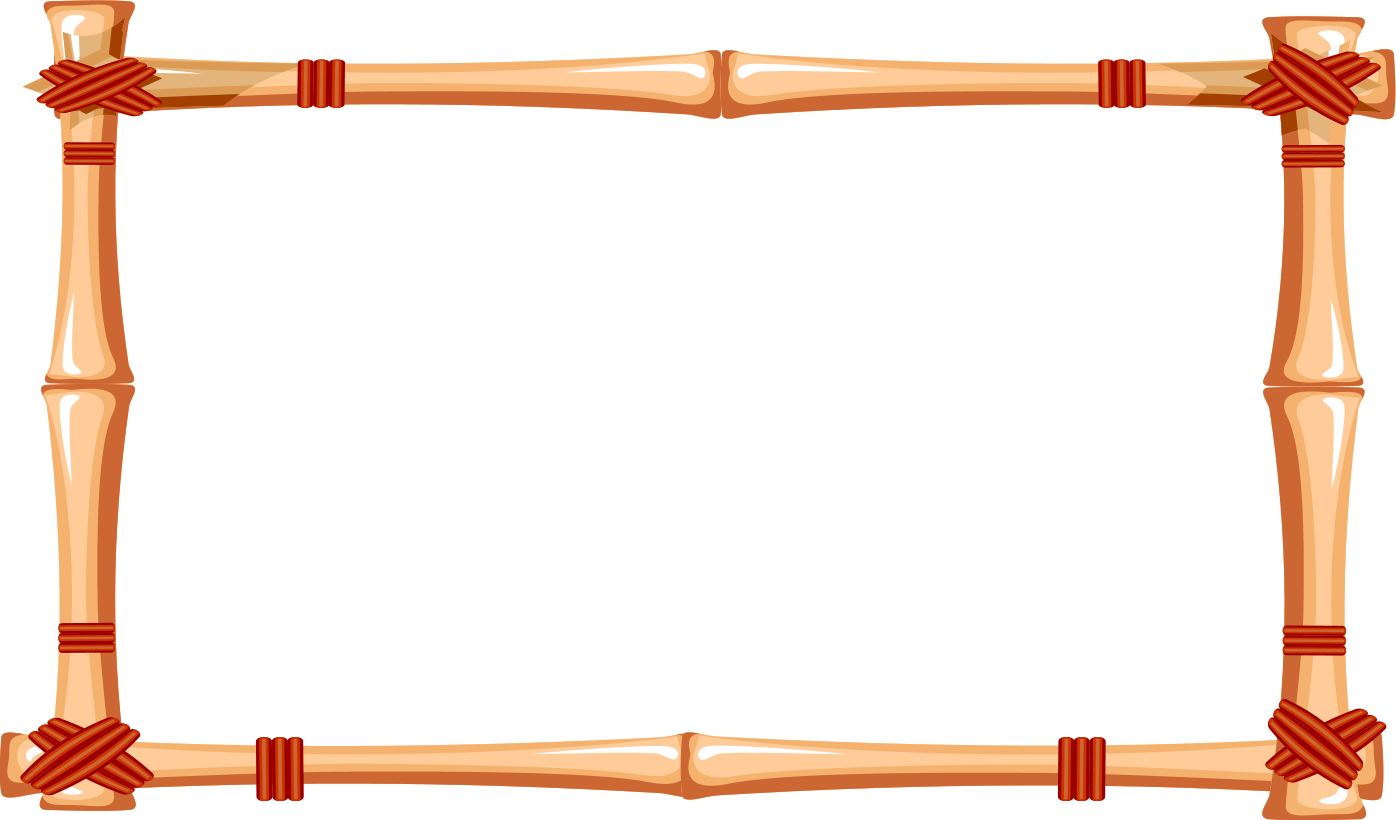 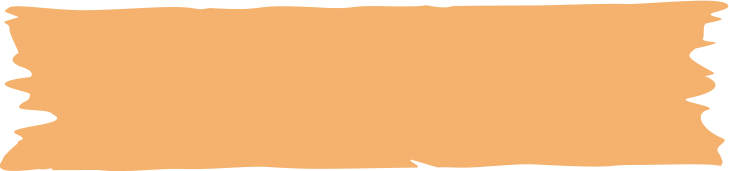 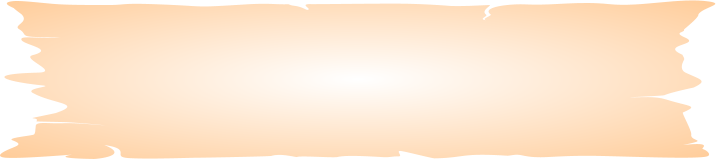 Посещение музея
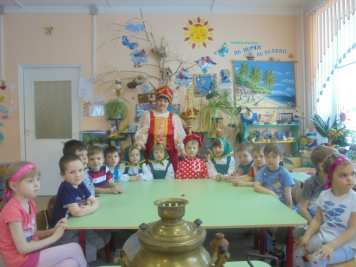 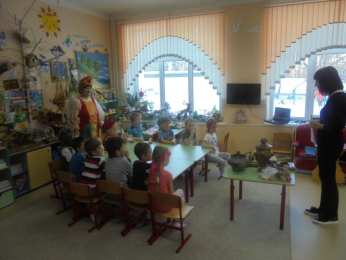 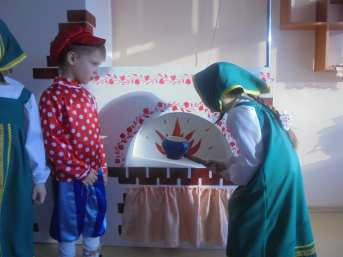 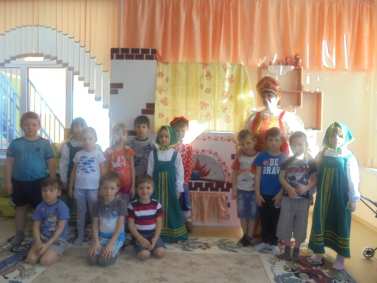 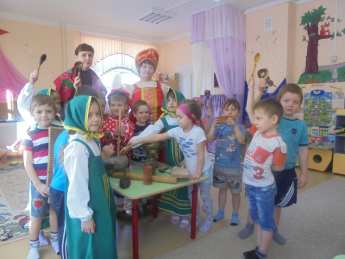 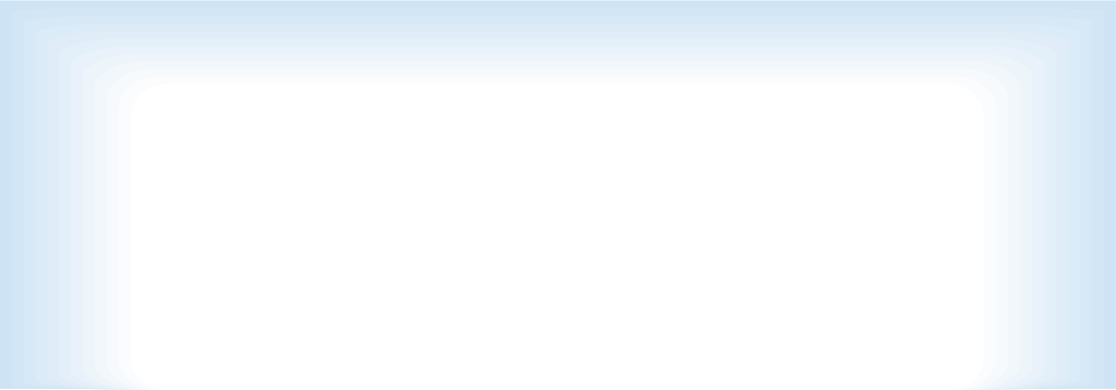 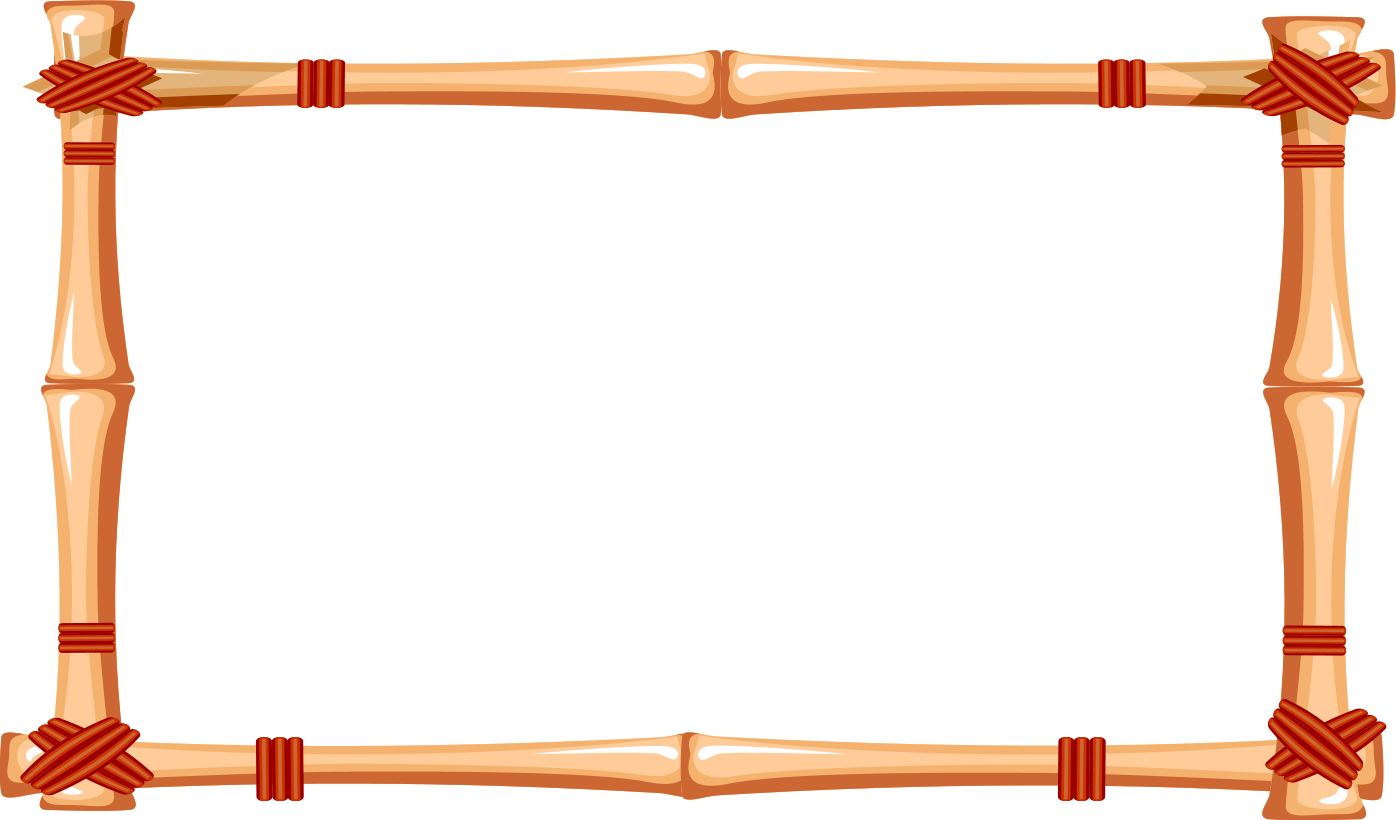 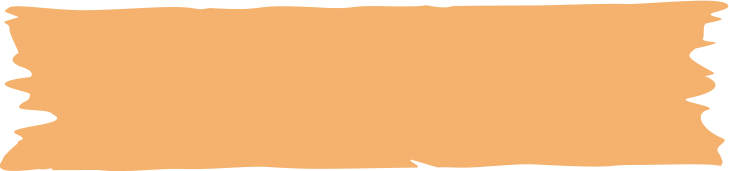 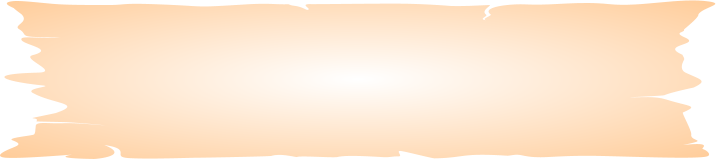 Предметно-развивающая среда
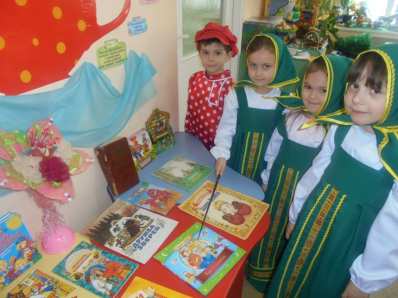 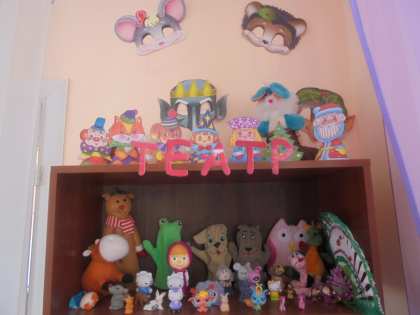 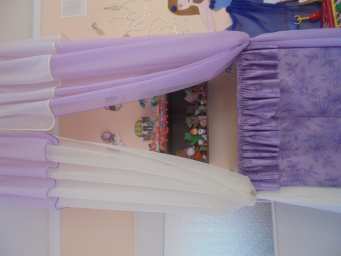 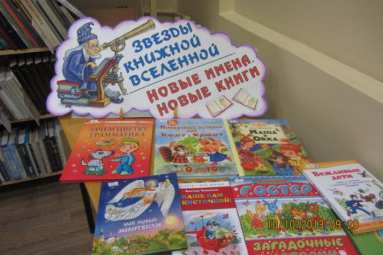 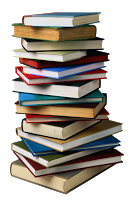 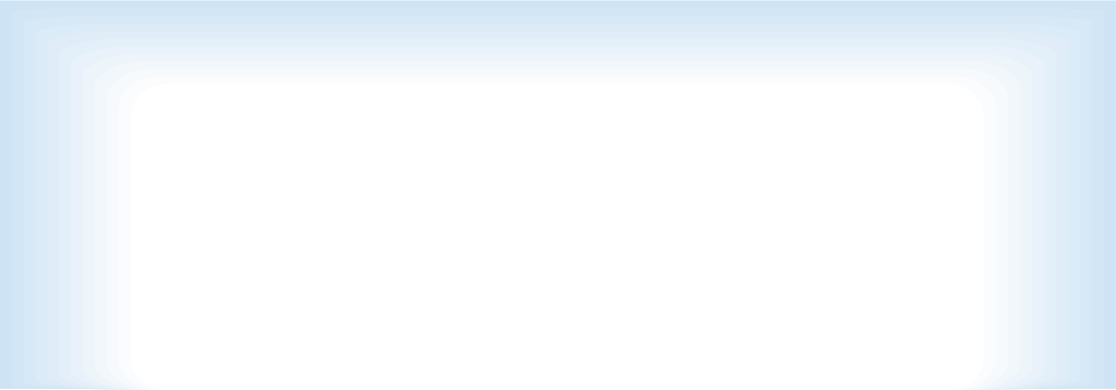 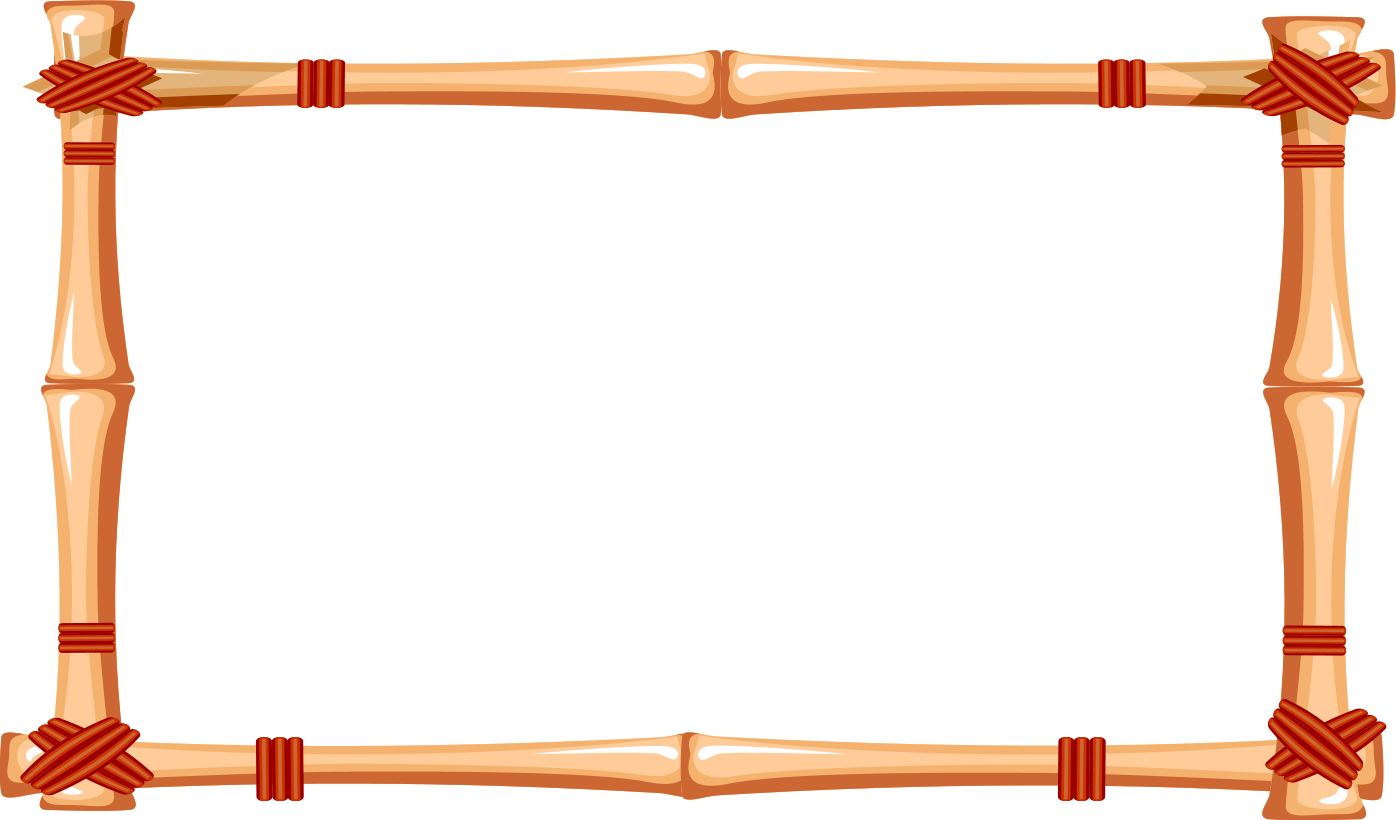 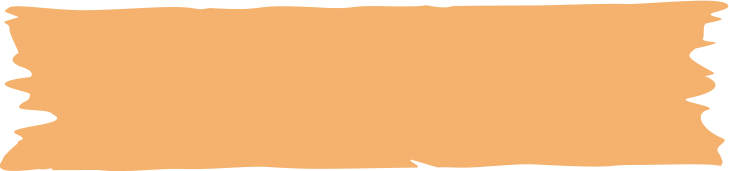 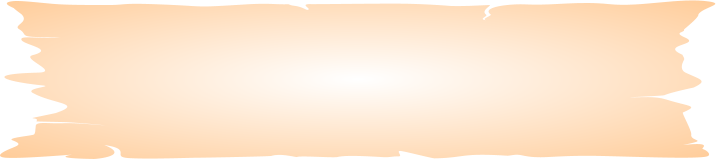 НОД
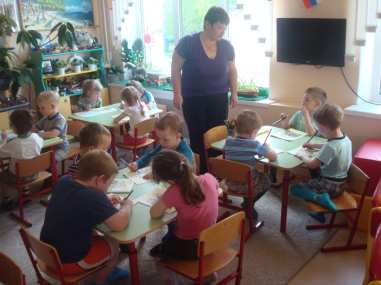 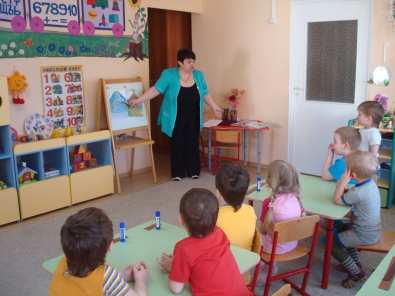 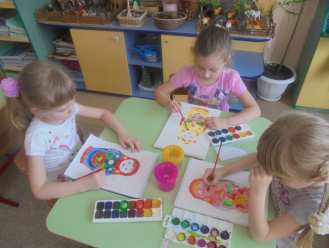 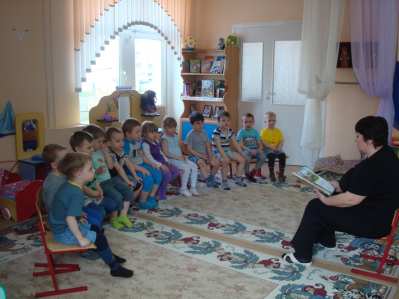 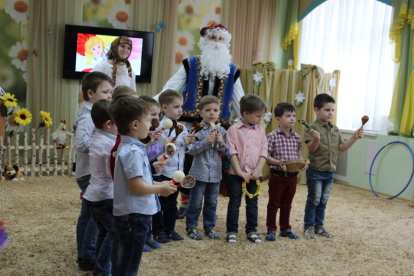 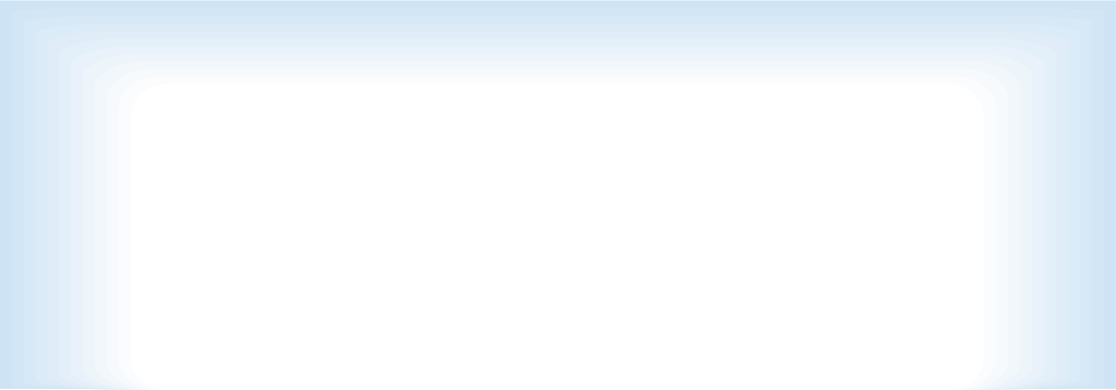 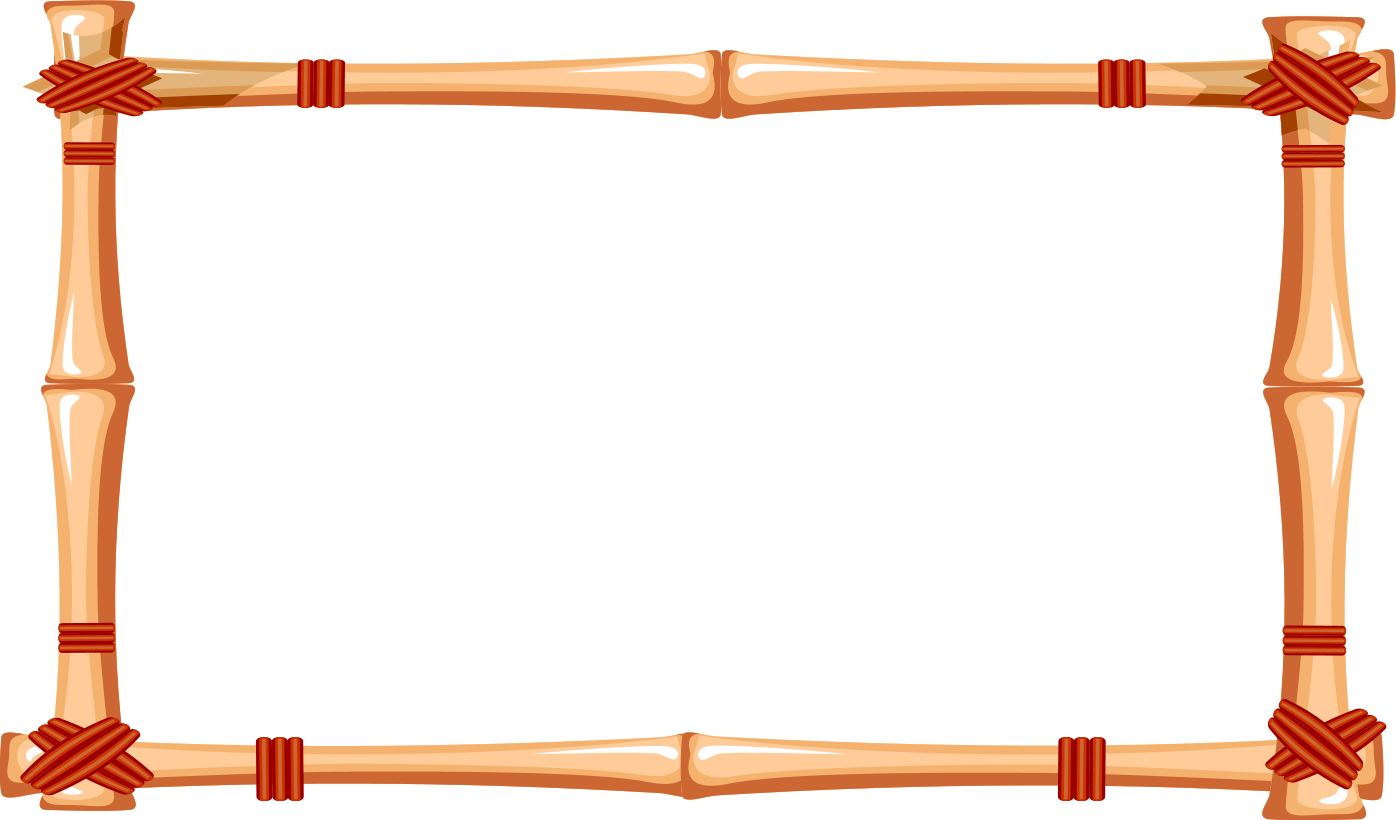 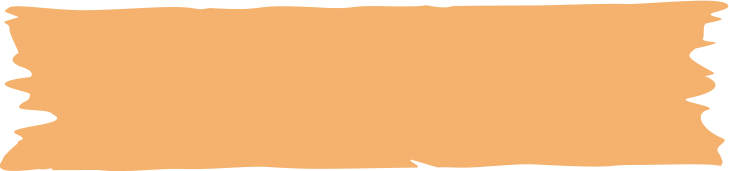 Праздники
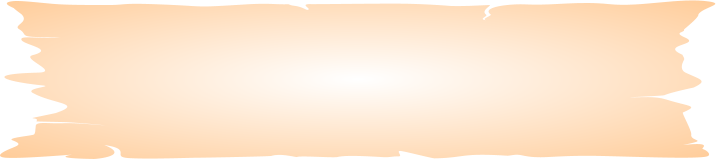 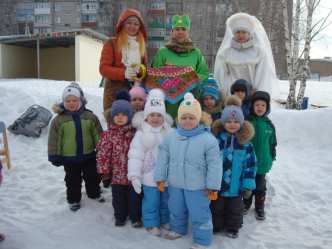 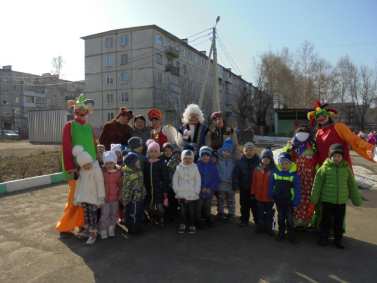 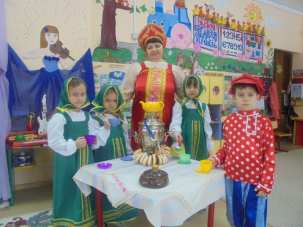 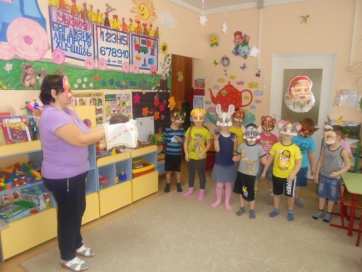 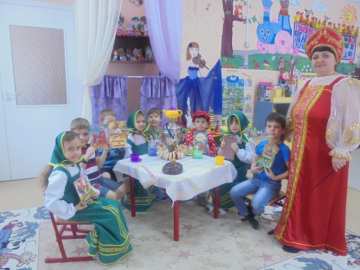 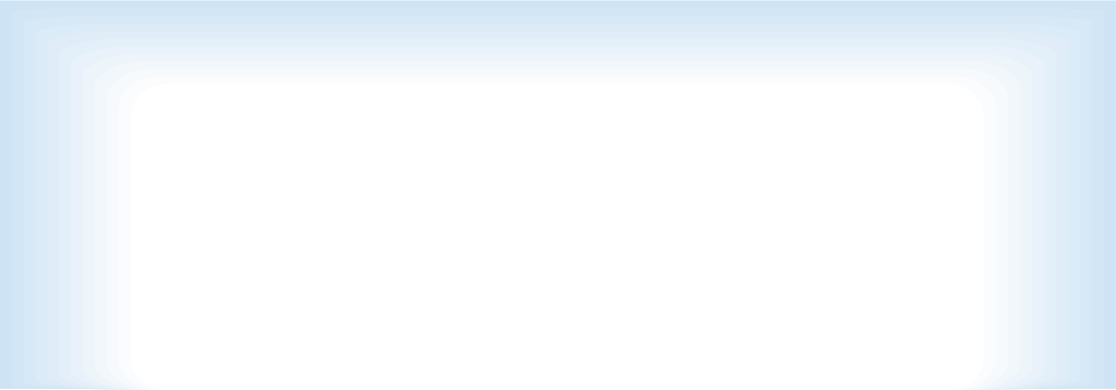 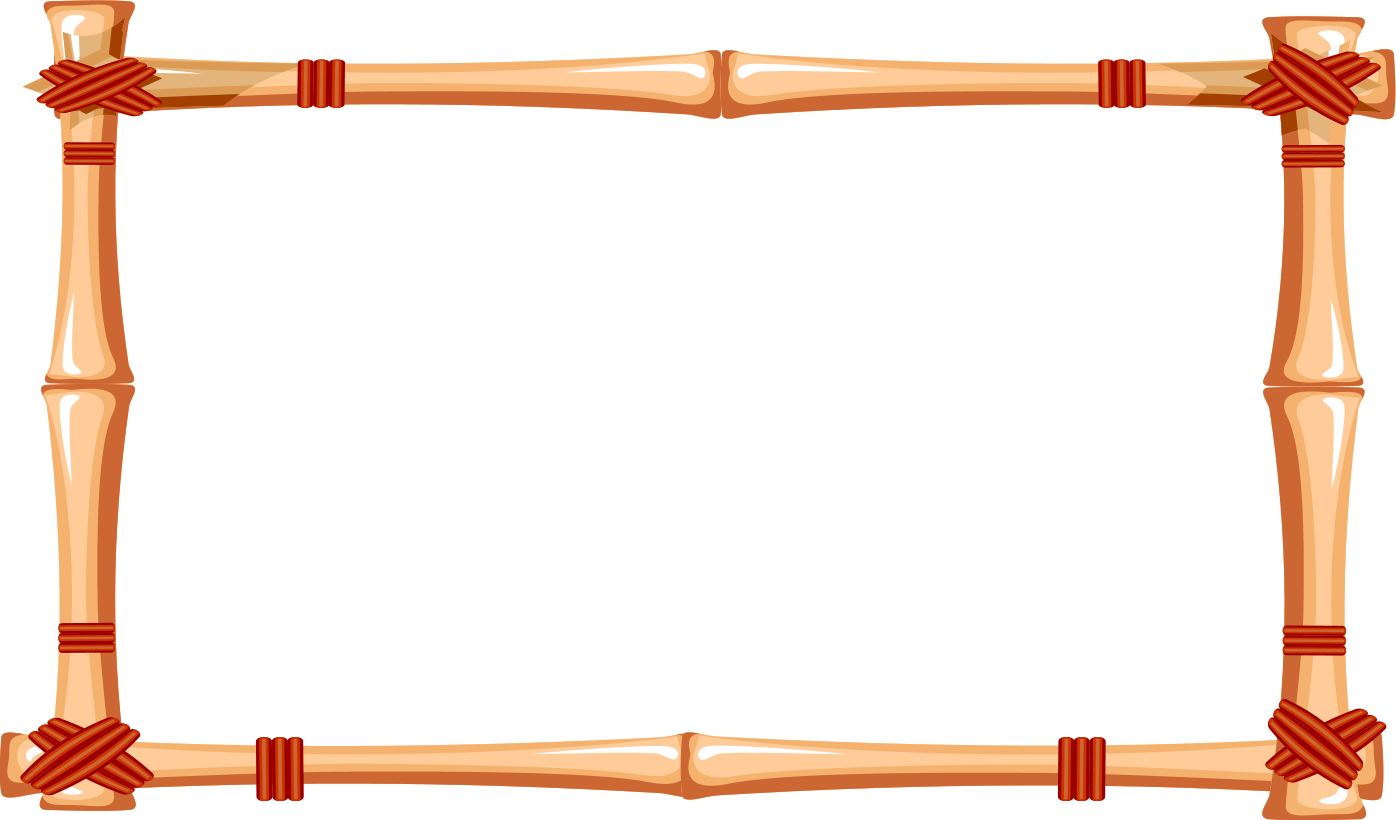 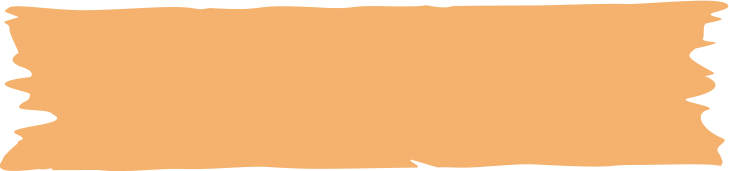 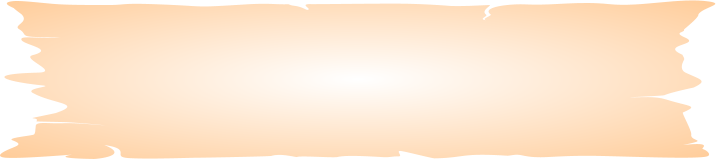 Работа с родителями
Консультация для родителей: «Народные игры  как средство  духовно-нравственного воспитания» 
 Беседа с родителями: «Роль устного народного творчества в жизни дошкольников»
 Совместное разучивание произведений устного народного творчества
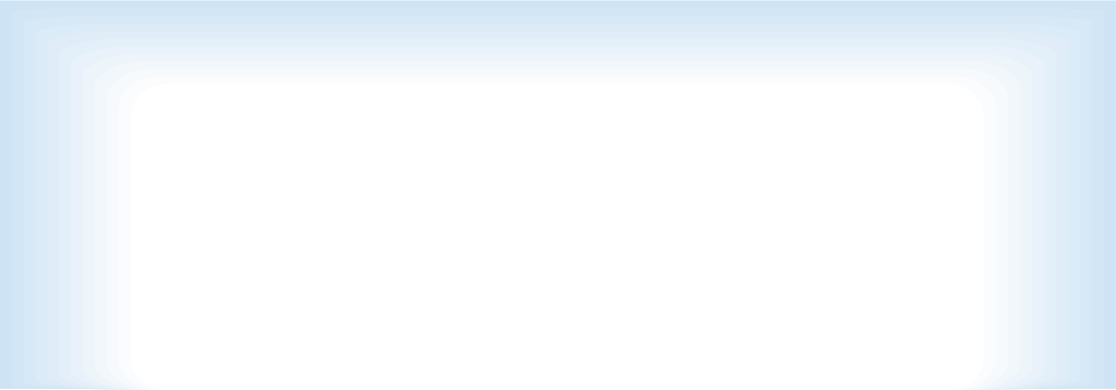 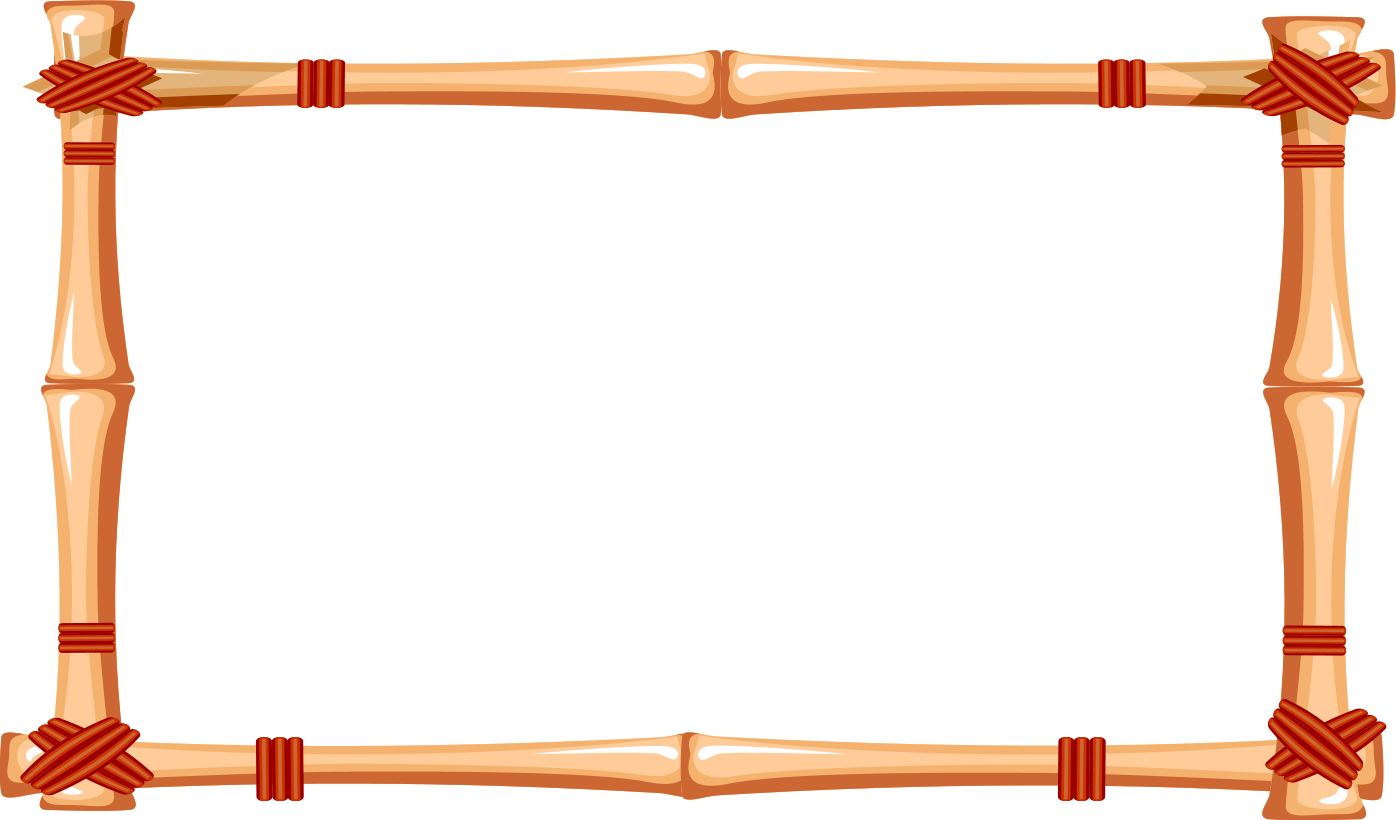 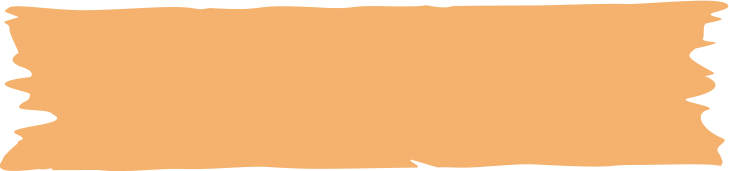 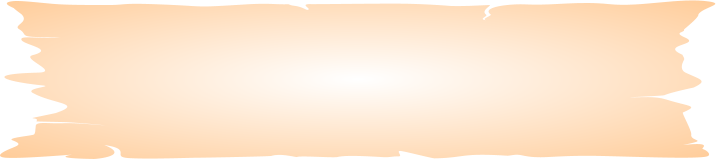 Результат
Воспитанники :
Используют в активной речи потешки, считалки, загадки, поговорки
Умеют играть в русские народные подвижные игры, используя считалки.
Имеют богатый запас знаний сказок и сказочных героев, умеют узнавать их в других произведениях изобразительного искусства
Осмысленно и активно участвуют в русских народных праздниках , знают название праздника, поют песни, исполняют частушки, читают стихи.
Знают историю русского костюма, головных уборов.
Используют атрибуты русской народной культуры в самостоятельной деятельности.
Бережно относятся к предметам быта, произведениям народного творчества.
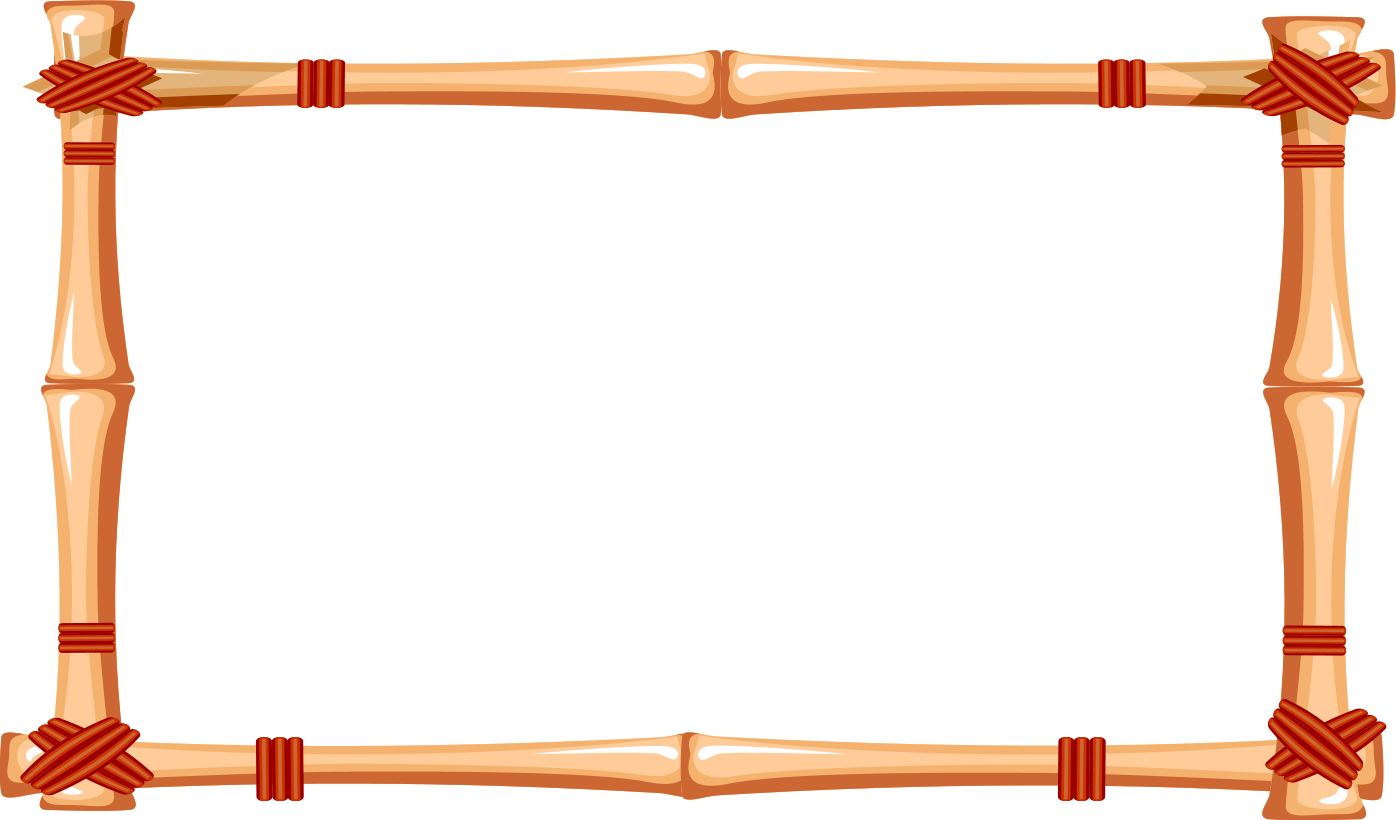 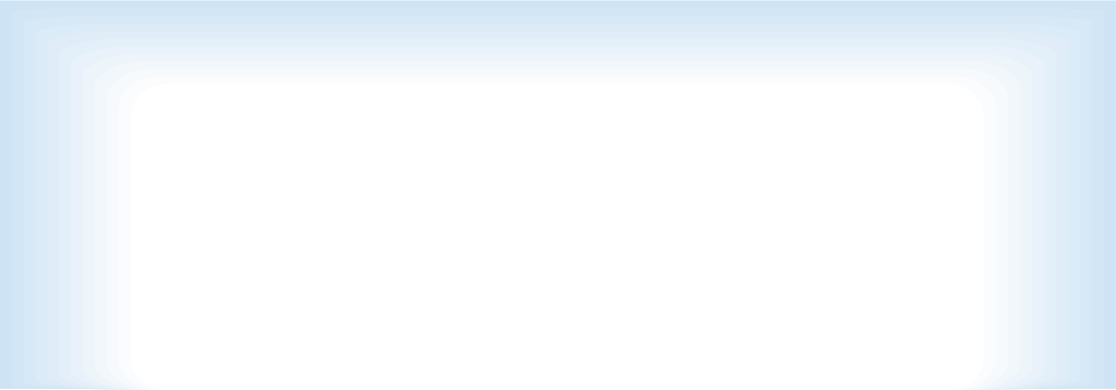 Народное искусство, как и искусство вообще, многофункционально, и одна из функций — воспитательная, т.к. в нем обобщены  представления о прекрасном, эстетические идеалы и мудрость народа, которые передаются из поколения в поколение. Все начинается с детства, и я надеюсь, что через несколько лет нам не придется говорить о безнравственности, без духовности наших детей - тех, кто соприкоснулся с волшебным миром искусства. 
Русская пословица гласит: 
"Капля и камень точит".
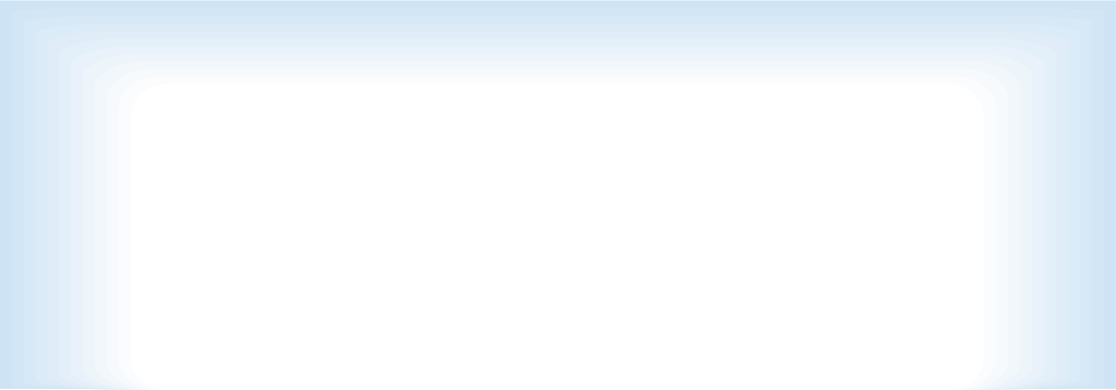 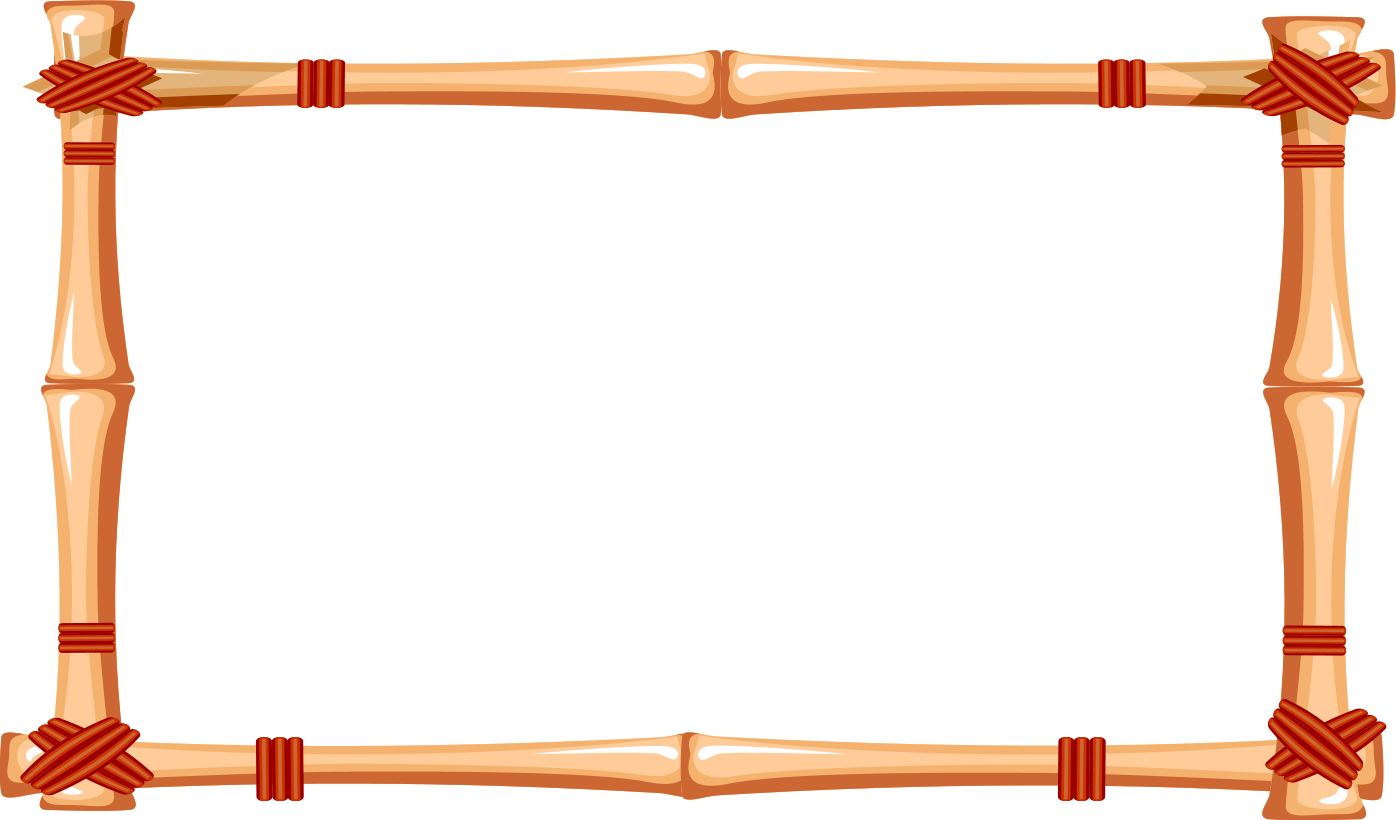 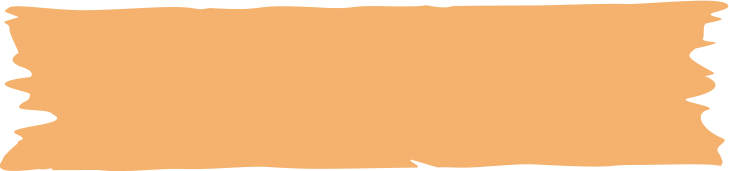 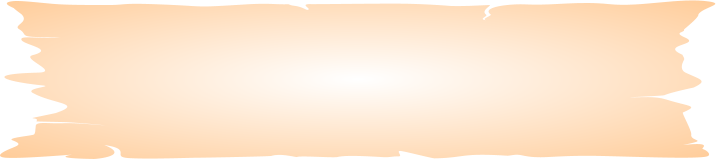 Использованная литература:
Ушакова О.С. «Развитие дошкольников», М., 2001г.
 «Детский сад и семья», Дошкольное воспитание№6, 2000г.
 «Детский сад и семья», Дошкольное воспитание,№4, 2000г.
Бондаренко А.К. «Словесные игры в детском саду», М., 1997г.
Павлова Л. «Фольклор для маленьких»ДВ. №4, 1990г.
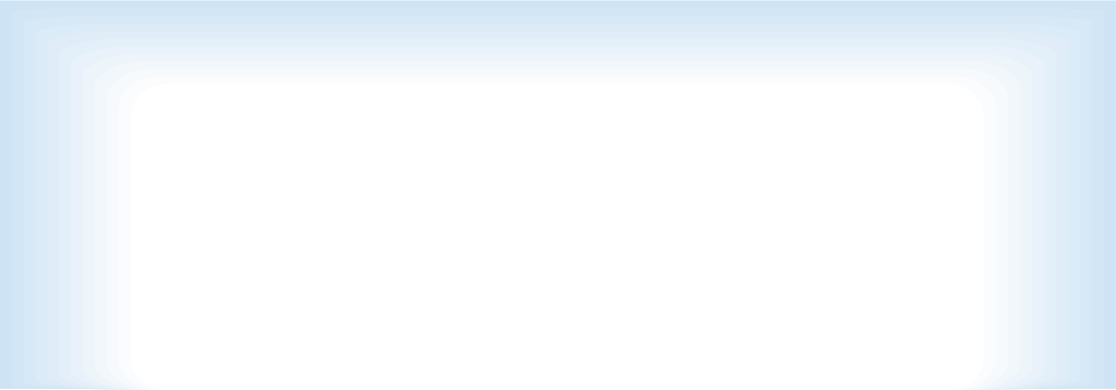 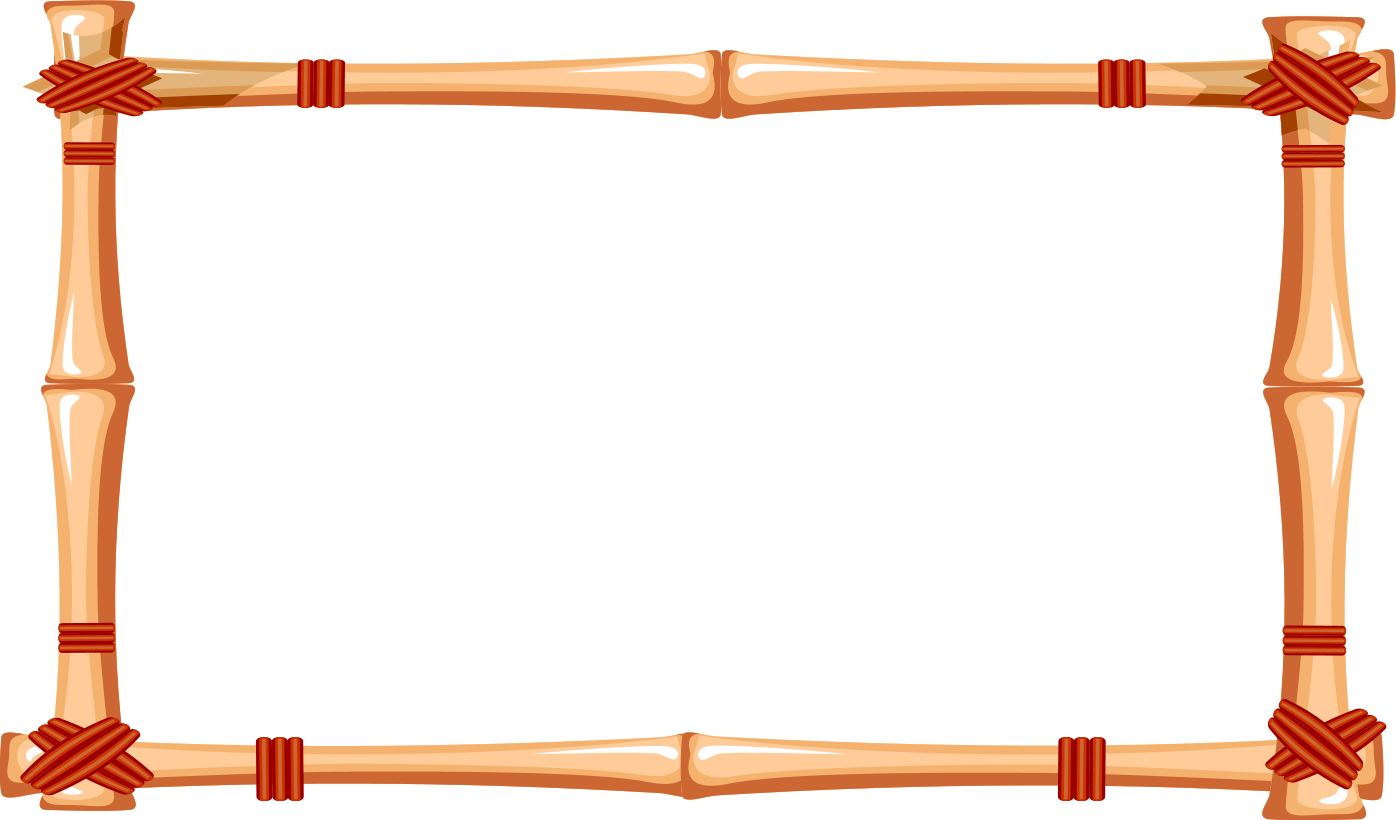 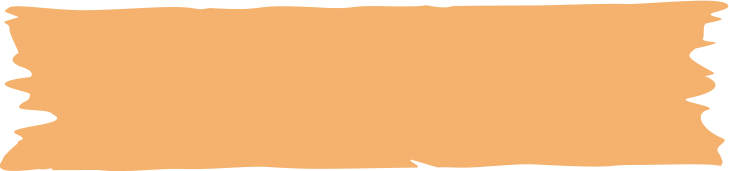 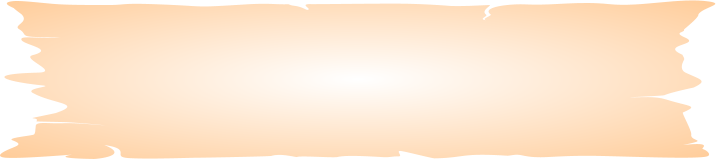 СПАСИБО  ЗА ВНИМАНИЕ